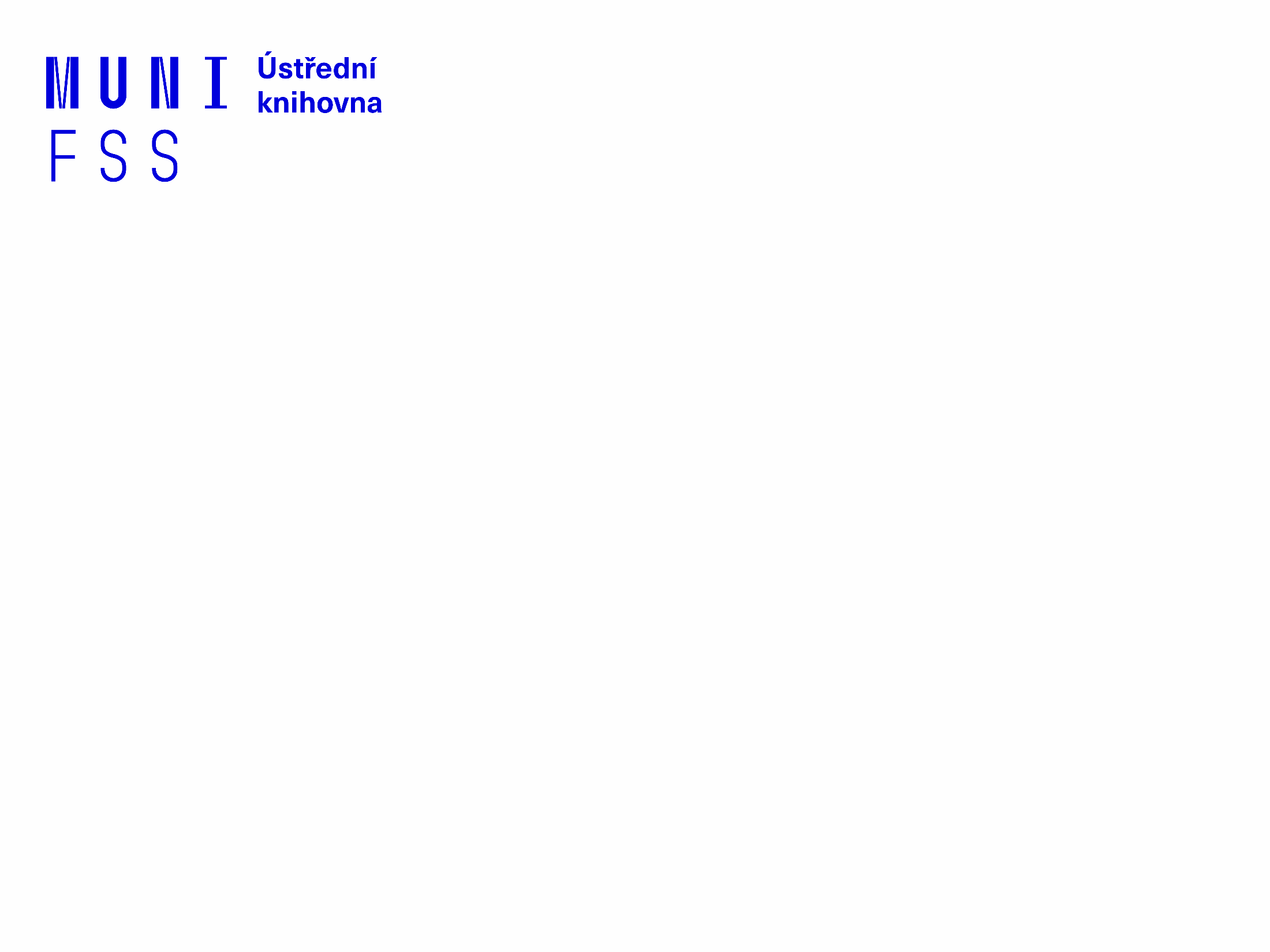 Základy práce s informačními zdroji pro studenty SPR
Ing. Martina Nedomová, DiS.
Brno, 17. 10. 2022
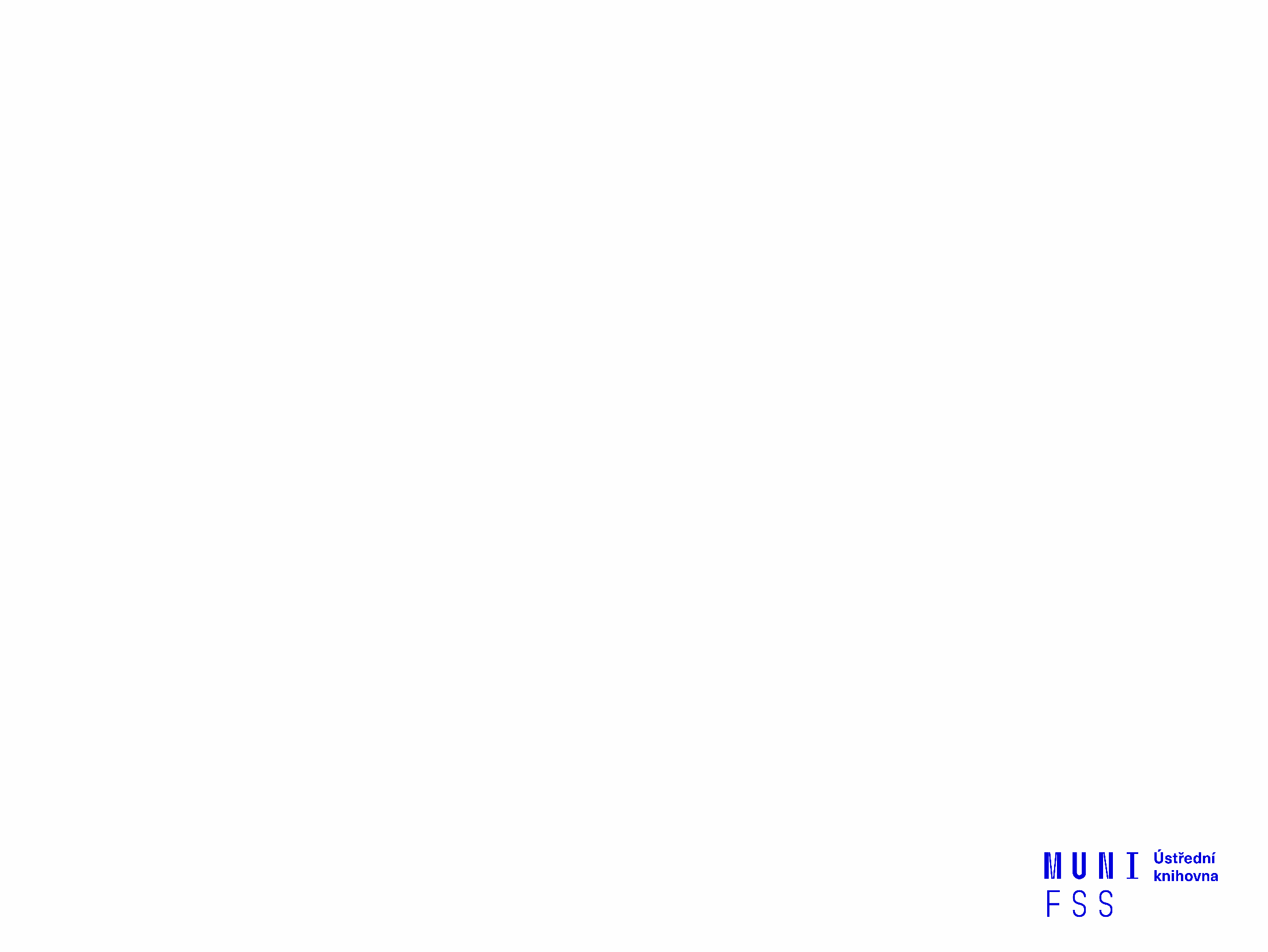 Práce EIZ II. - osnova lekce
dotazy k úkolu
EBSCO Discovery Service
databáze elektronických knih
praktické vyhledávání ve vybraných databázích e-knih
praktická cvičení (slouží k „poznání“ databází, pomůže Vám to při zpracování rešerše a při další práci s informačními zdroji)
zadání 2. dílčího praktického úkolu
zadání rešerše
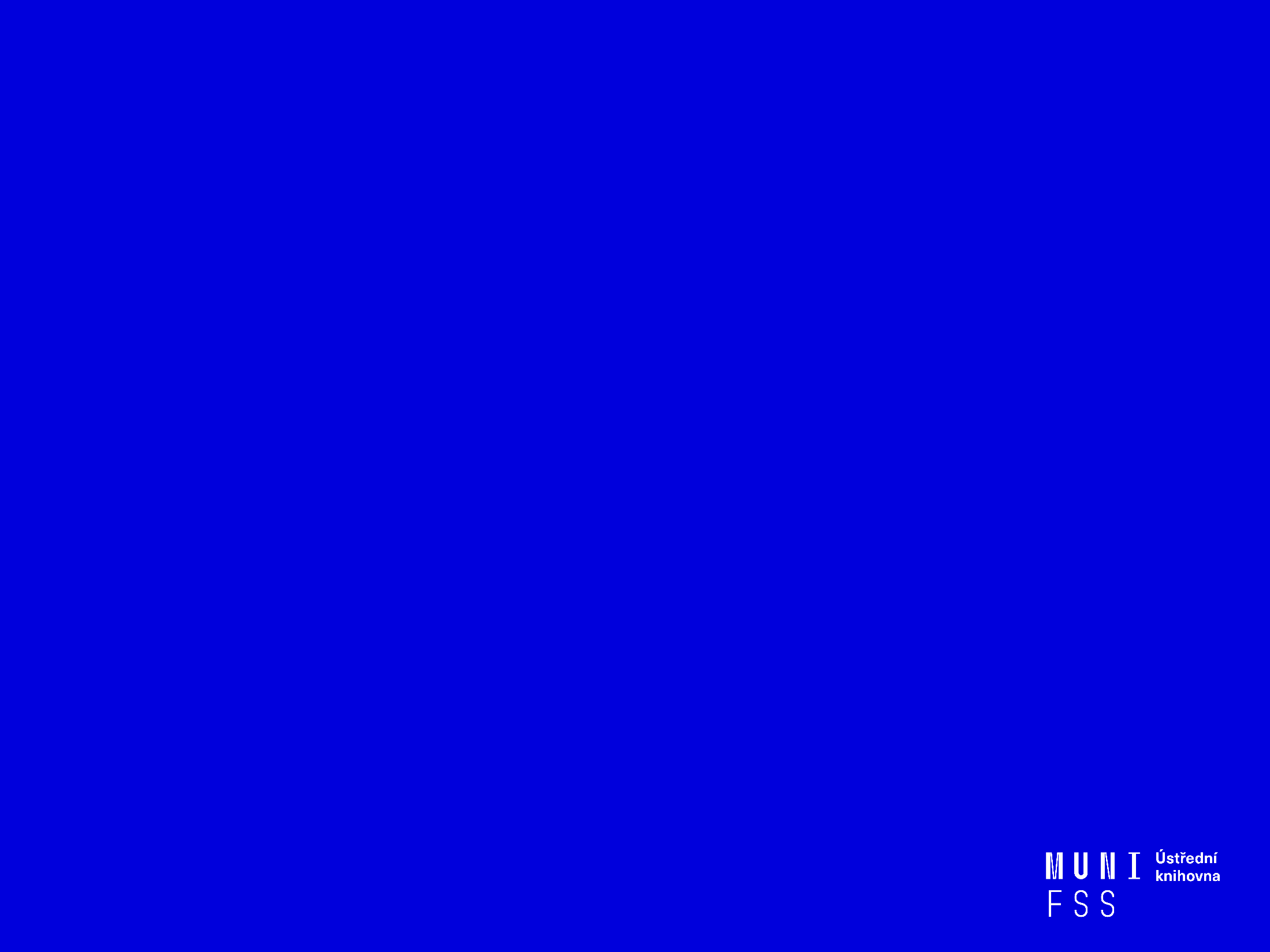 EDS
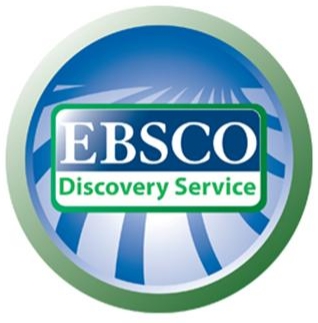 discovery.muni.cz
EBSCO Discovery Service
Na základě jednoho vyhledávacího  dotazu umožňuje prohledávat více zdrojů současně v rámci jednoho rozhraní

 Podpora vzdáleného přístupu

 Producent fa EBSCO
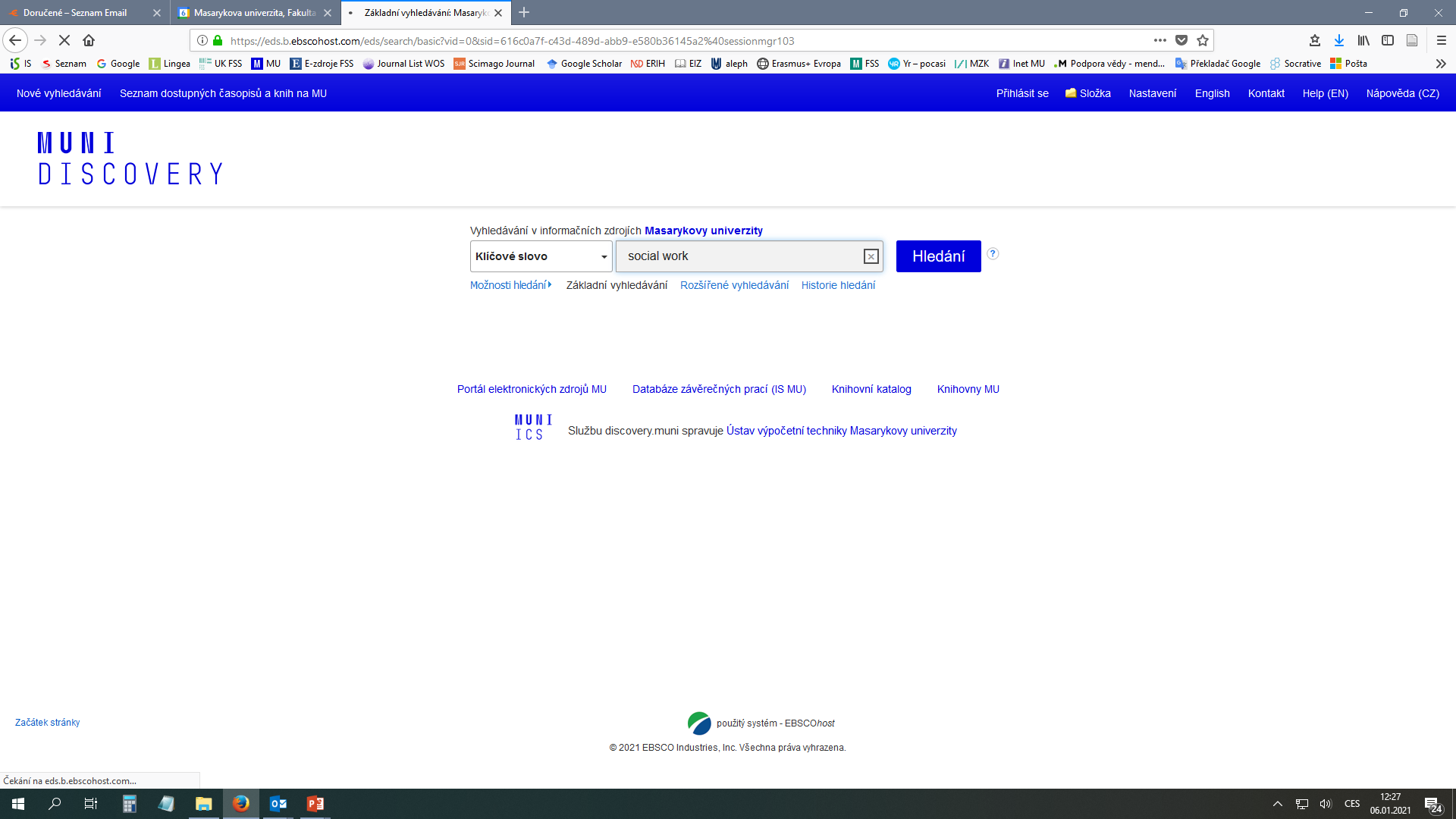 Základní vyhledávání
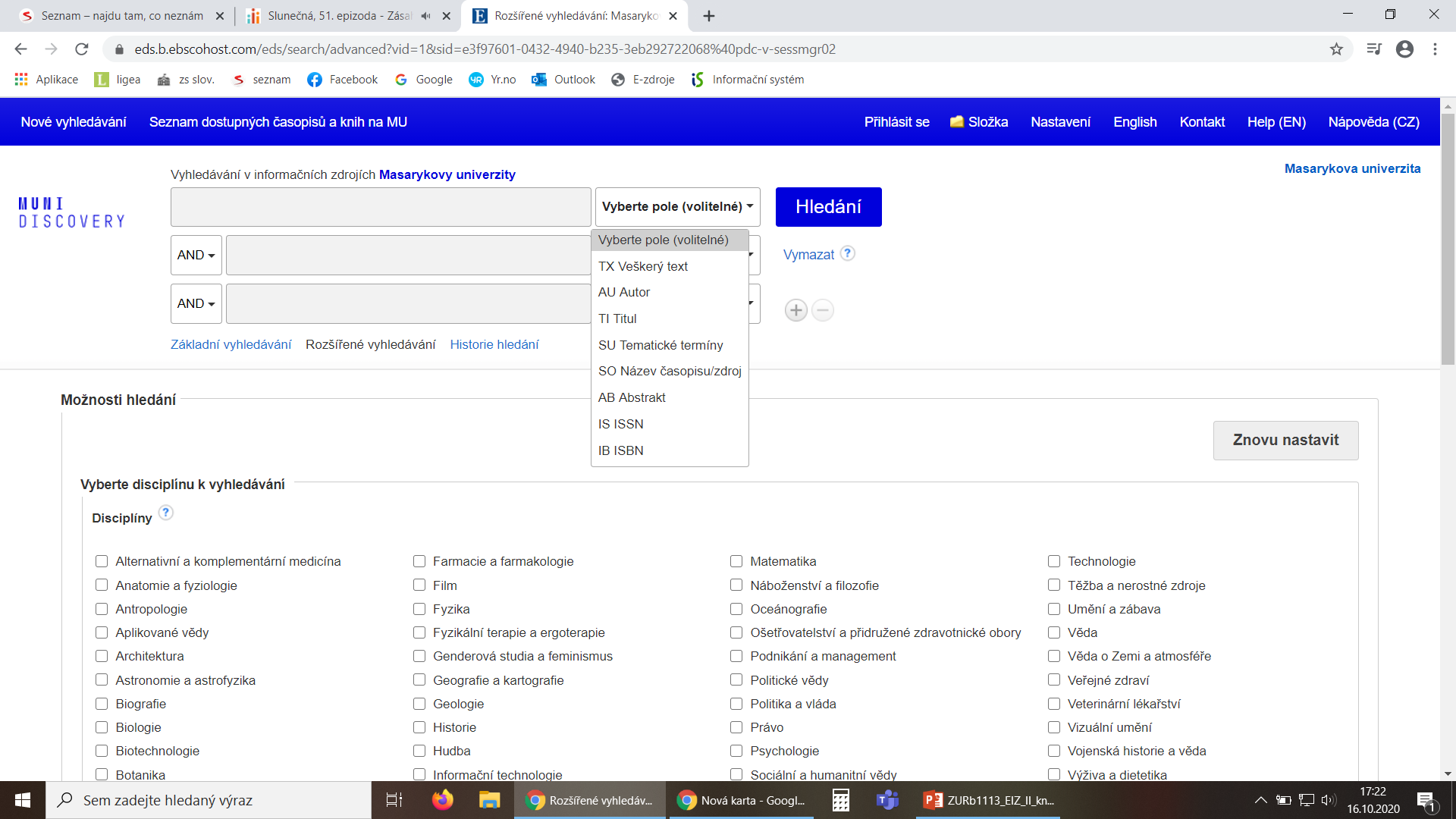 Rozšířené vyhledávání
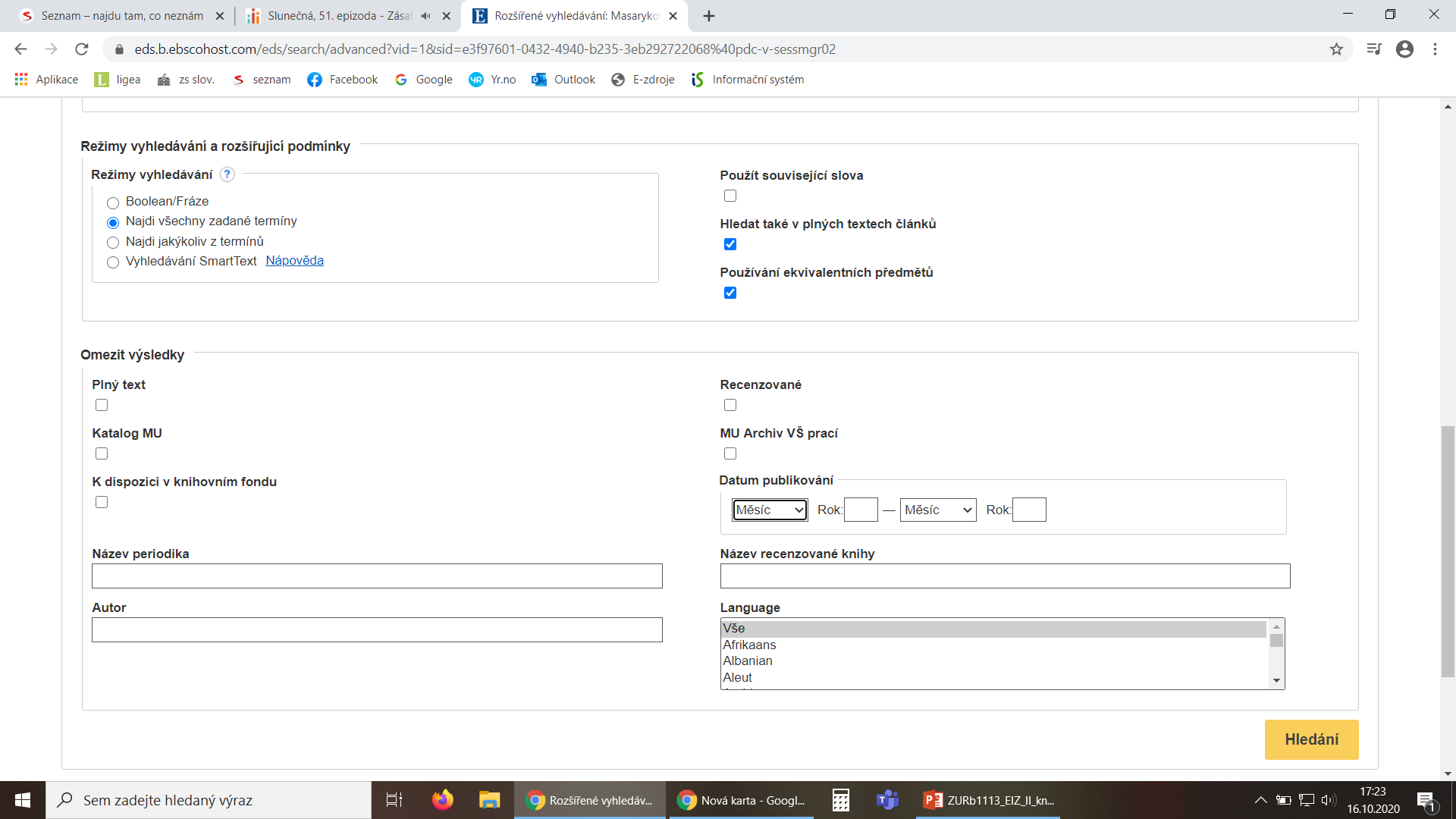 EBSCO Discovery Service
Umožňuje prohledávání:
 Souborného katalogu knihoven MU
 Univerzitních databází
 Databází elektronických knih
 Závěrečných prací MU
 Volně dostupných zdrojů
EBSCO Full Text Finder
Pokud v databázi není obsažen plný text  
     dokumentu, tak je prostřednictvím této   
     služby nabídnuto jeho dohledání v jiném 
     zdroji (databázi, katalogu, vyhledávači)
Seznam dostupných časopisů a knih na MU
Umožňuje zjistit, zda má MU přístup k elektronické verzi zadaného časopisu nebo knihy

 Je propojen s technologií A-to-Z Link Resolver (EBSCO Full Text Finder)
Seznam dostupných časopisů a knih na MU
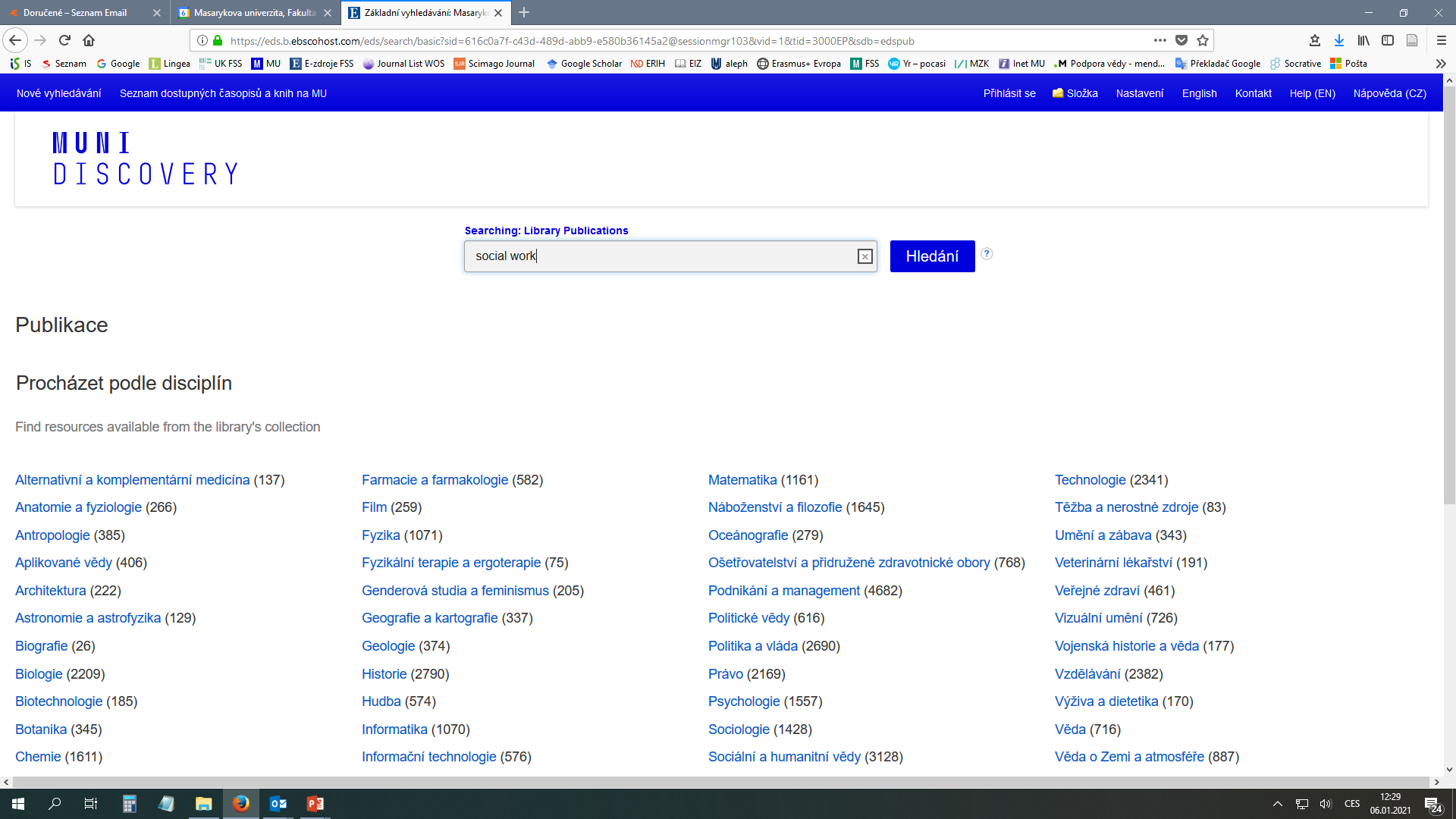 Zadání údajů o časopisu/knize (titul, téma nebo ISSN/ISBN)
Seznam dostupných časopisů a knih na MU – ukázka časopis
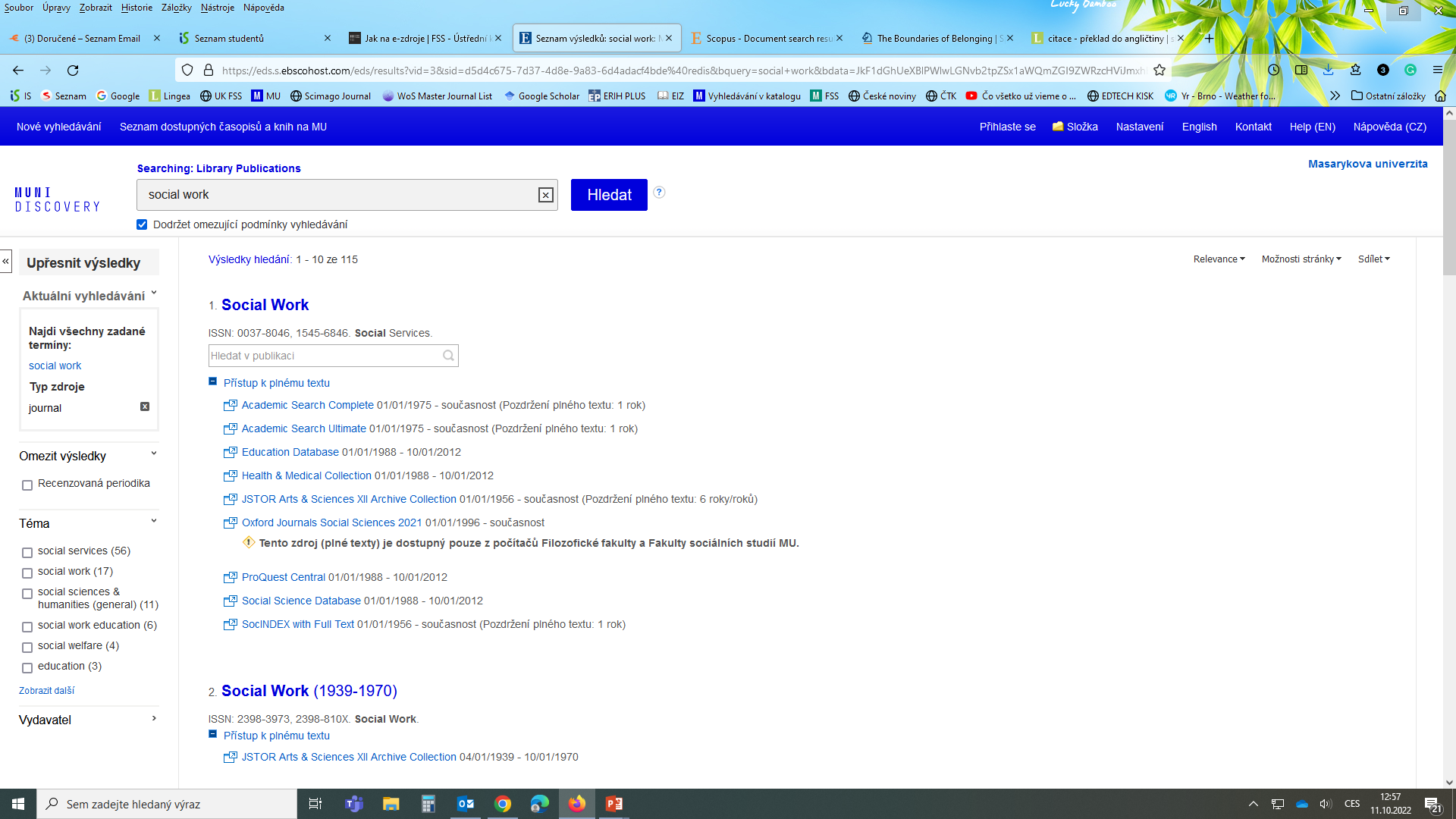 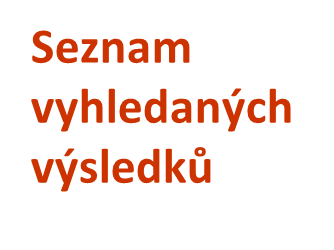 Seznam dostupných časopisů a knih na MU
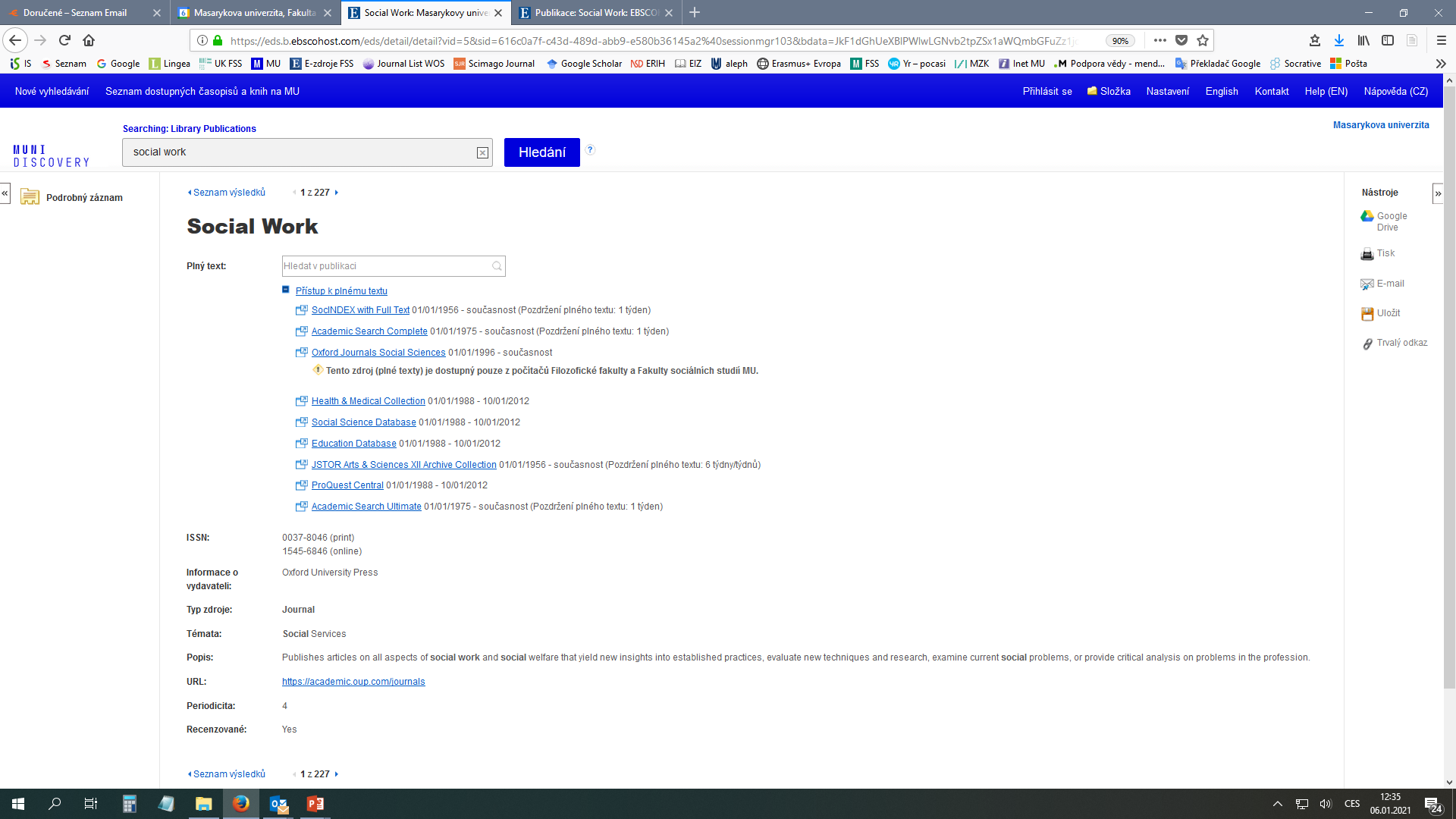 Zobrazení dostupnosti konkrétního titulu
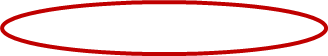 Seznam dostupných časopisů a knih na MU – prolinkování do databáze Ebsco - SocINDEX with Full Text
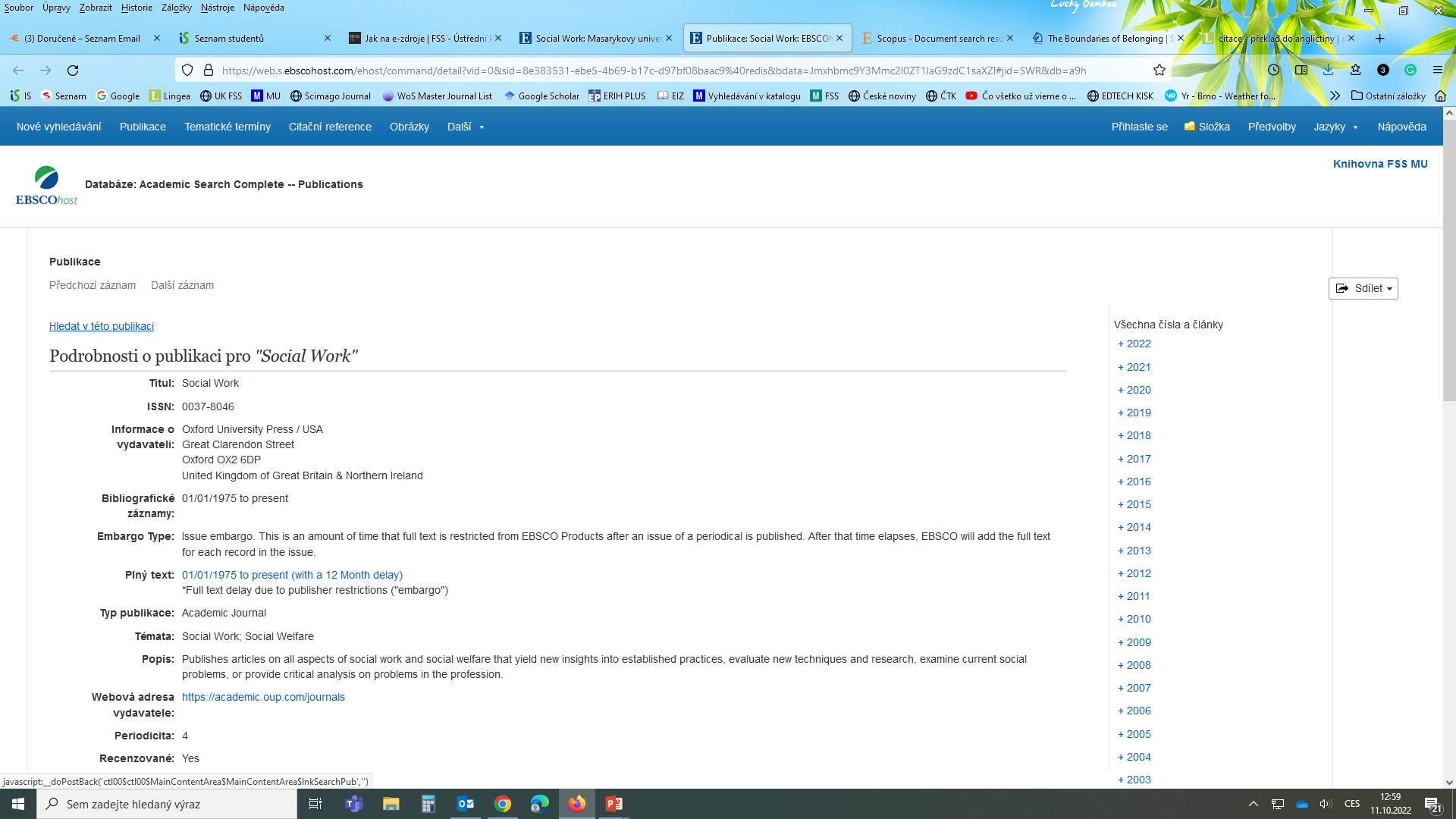 Plné texty časopisu
Seznam dostupných časopisů a knih na MU – ukázka kniha
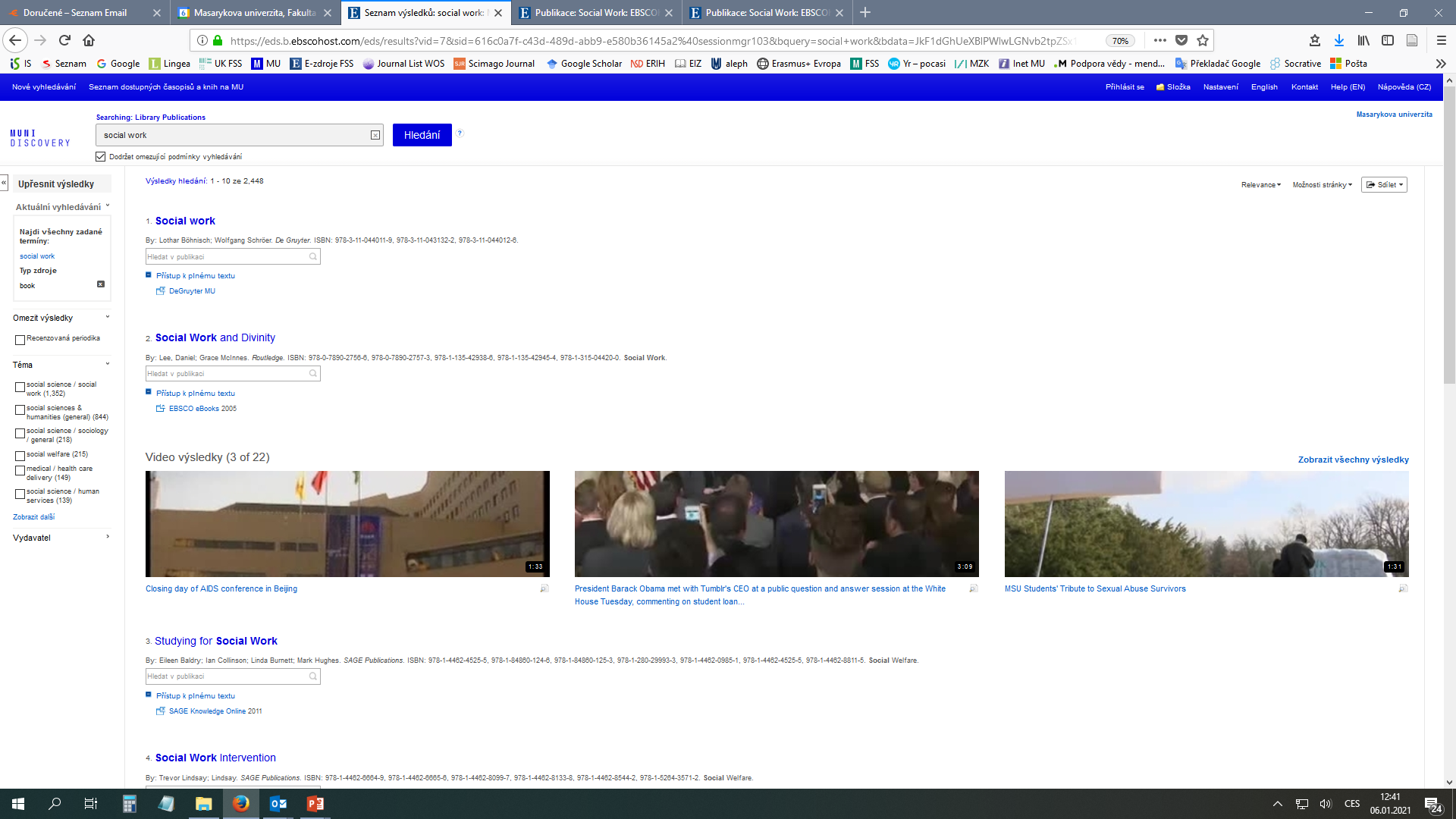 Seznam dostupných časopisů a knih na MU – ukázka kniha
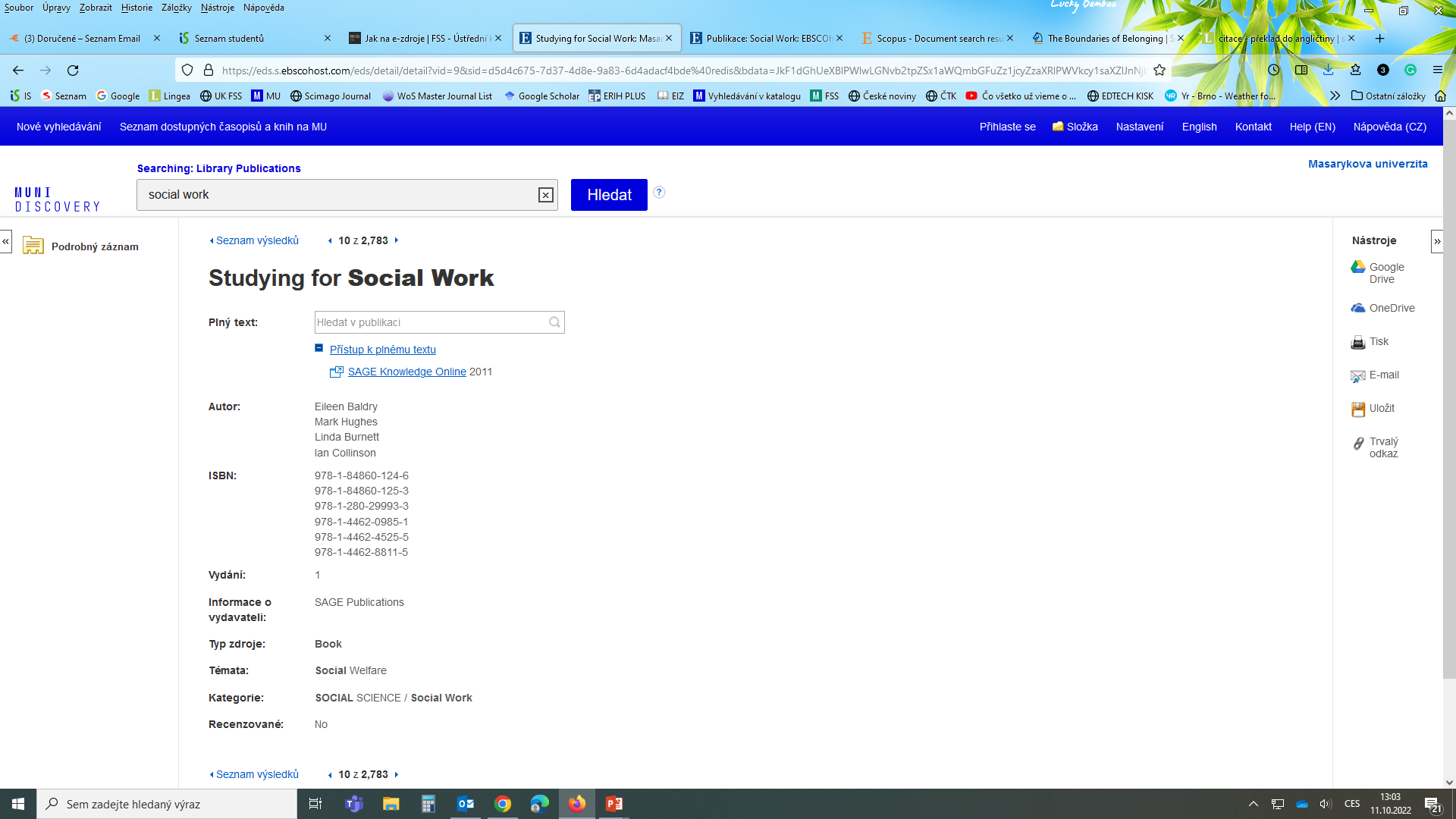 Seznam dostupných časopisů a knih  na MU - - prolinkování do databáze Sage knowledge
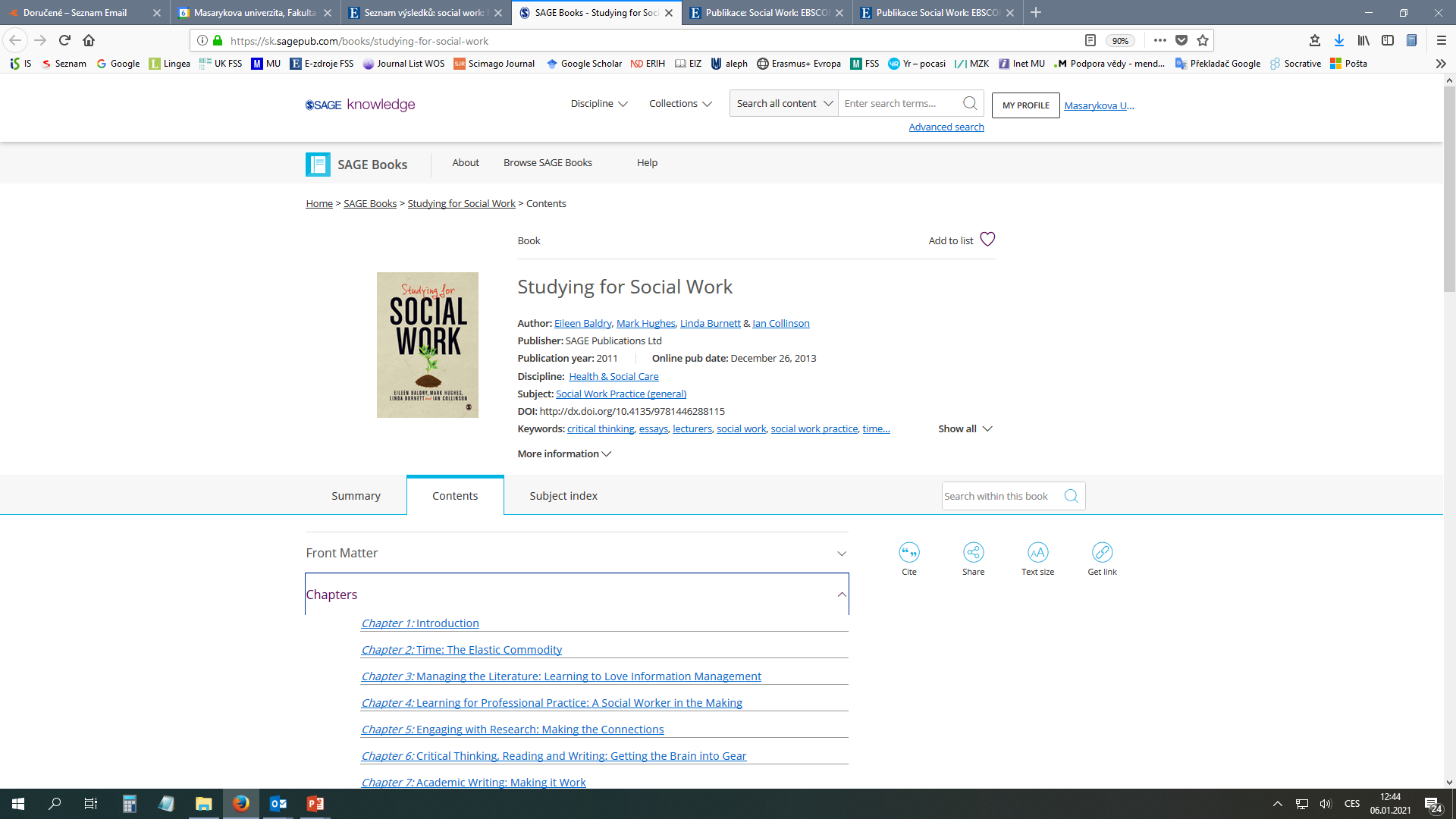 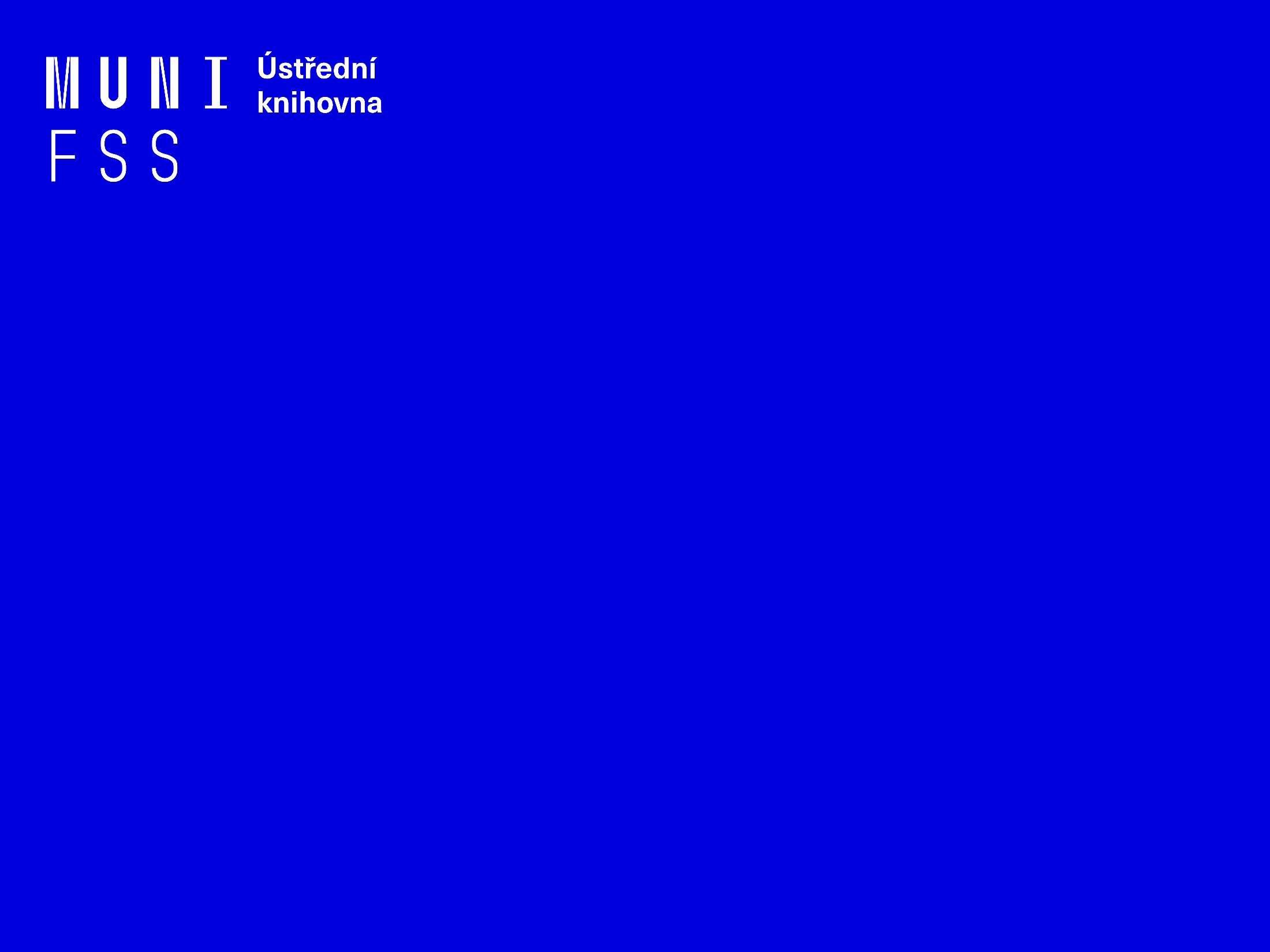 Elektronické knihy
EBSCO eBook Academic Colection
Multioborová kolekce e-books pro MU na rok 2021
Více než 180.000 e-knih
Ukládání do složky (pro trvalé uložení je zapotřebí si založit účet v db EBSCO)
Offline čtení přes Adobe Digital Editions
Sdílení s dalšími uživateli
Import do Citace.com a EndNote Web
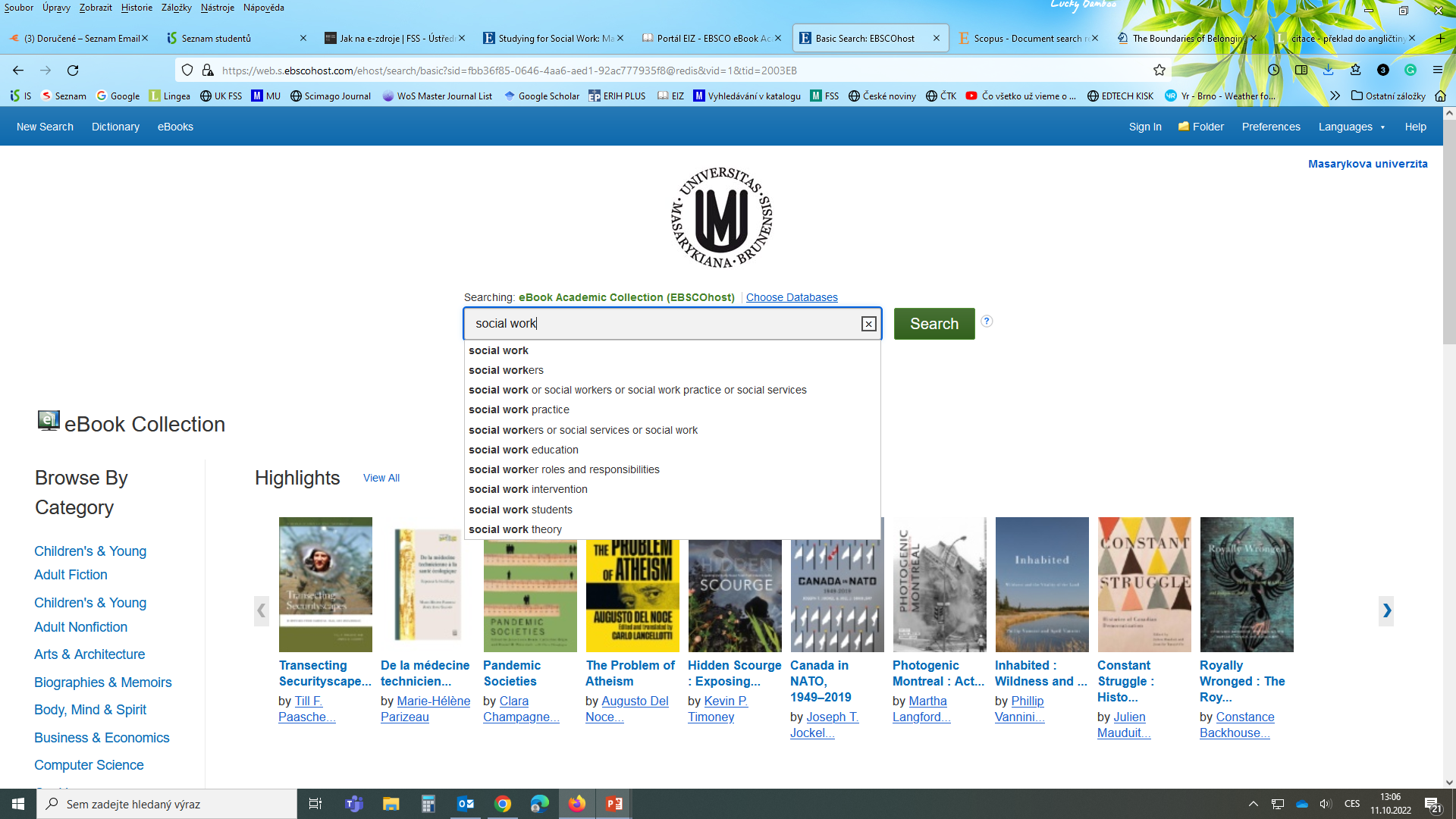 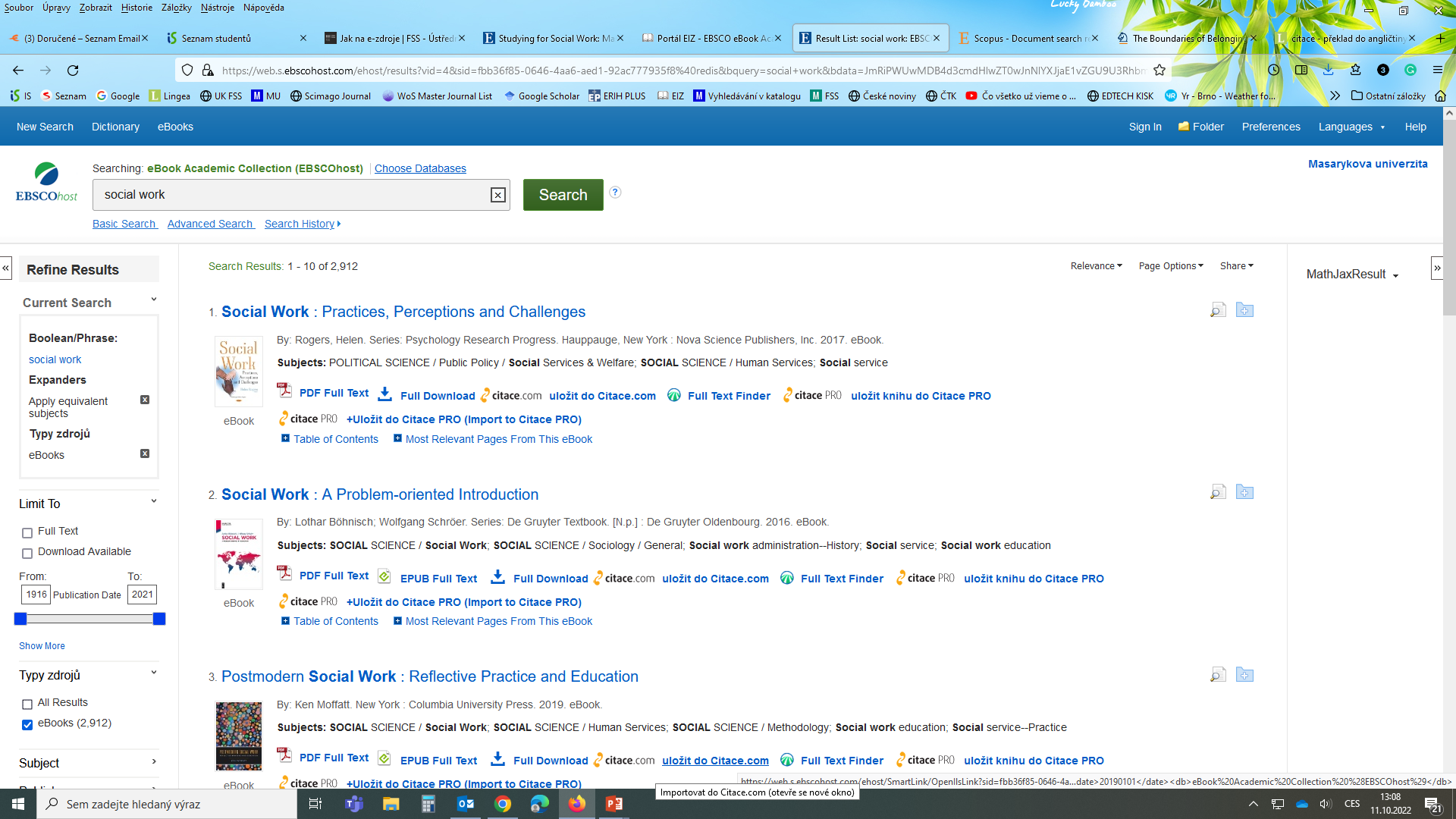 EBSCO Ebook Academic Collection –zobrazení konkrétního titulu
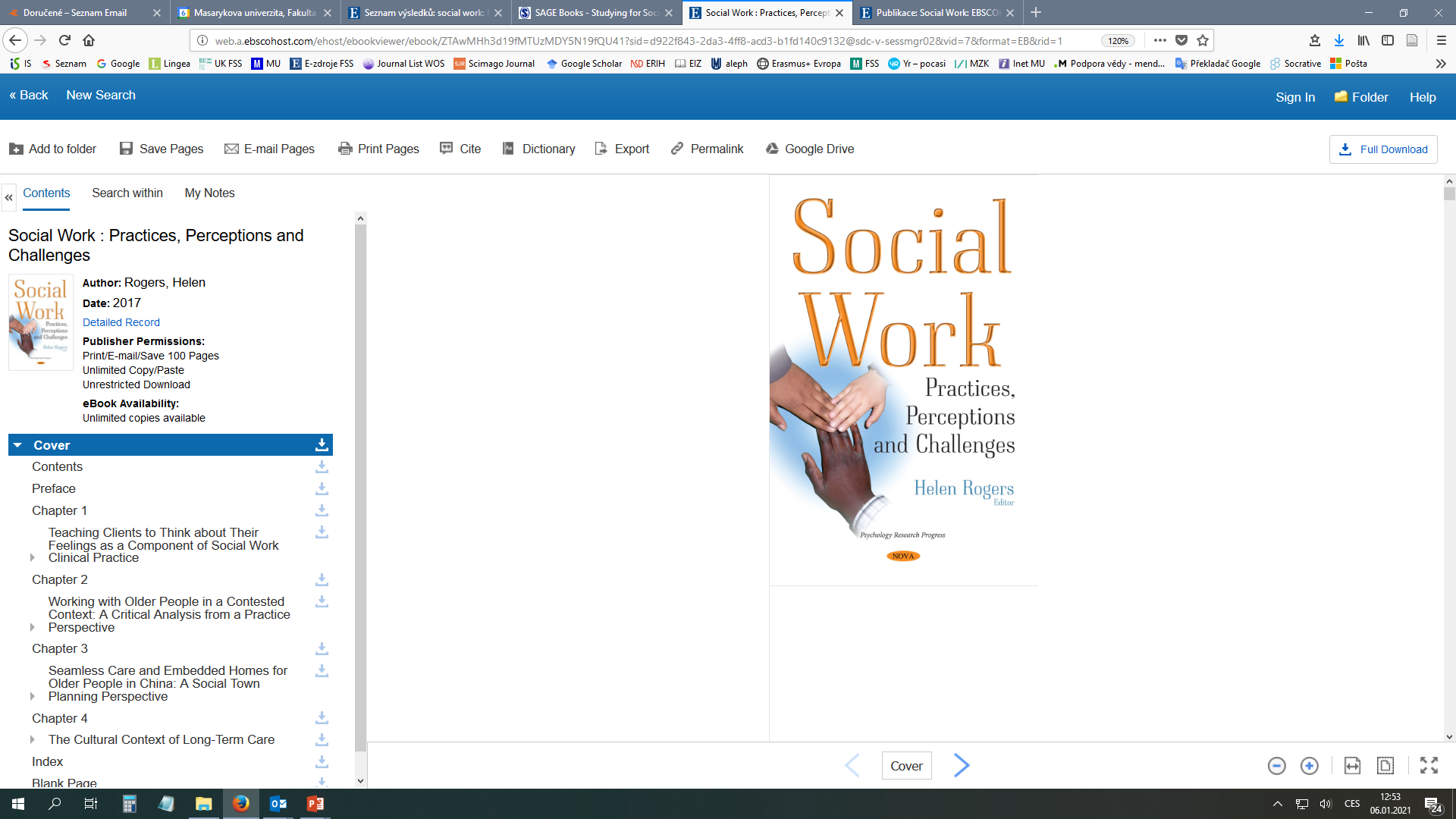 Výpůjčka e-knih - Adobe Digital Editions
Ke stažení (vypůjčení) e-knih je potřebné nainstalovat do počítače  Adobe® Digital Editions a aktivovat AdobeID 
 E-knihy lze stáhnout do kteréhokoliv zařízení, které podporuje Adobe® Digital Editions 
 Možnost číst knihy na zařízení s OS Android (android market) a iPad
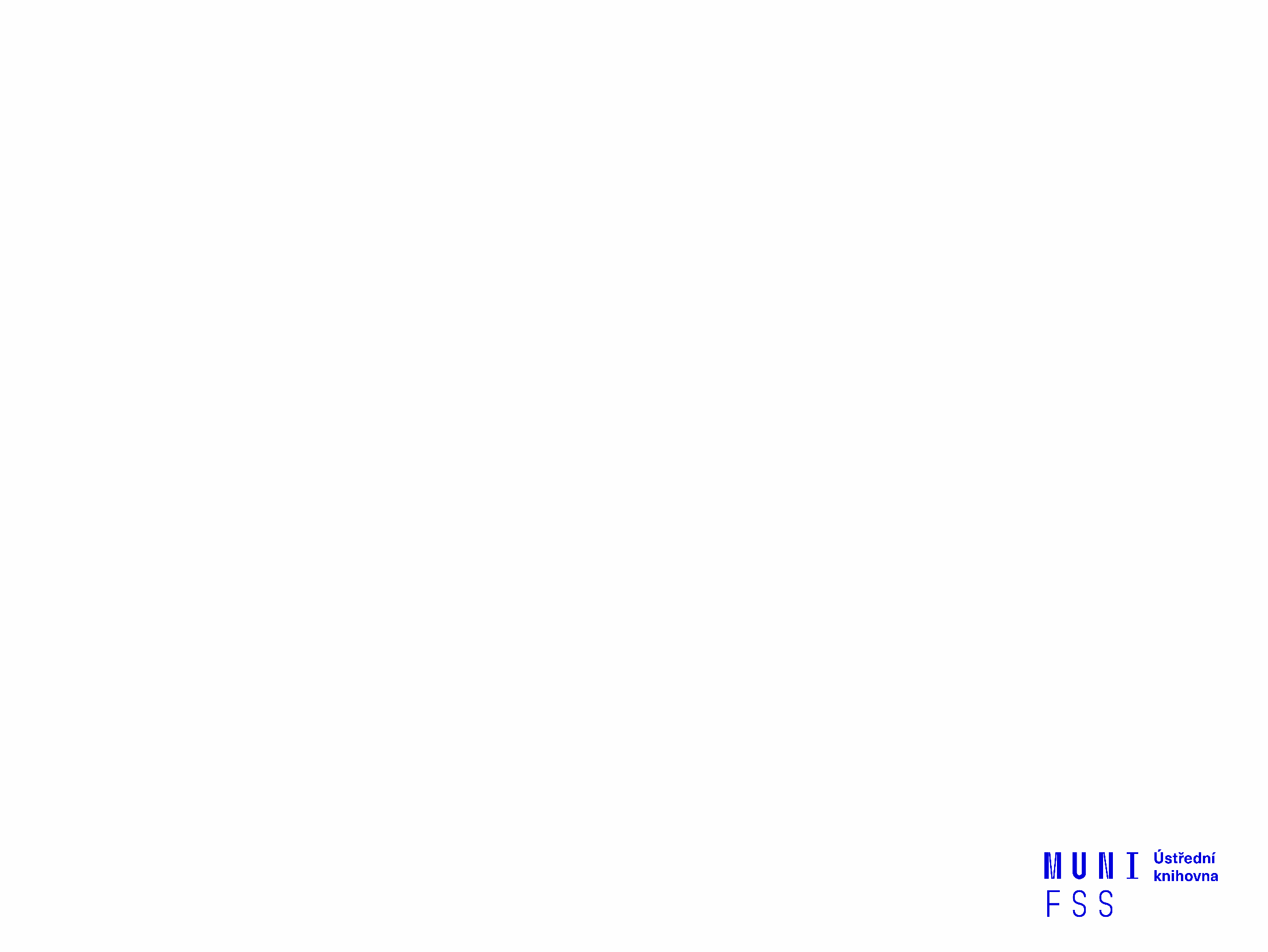 Adobe Digital Editions
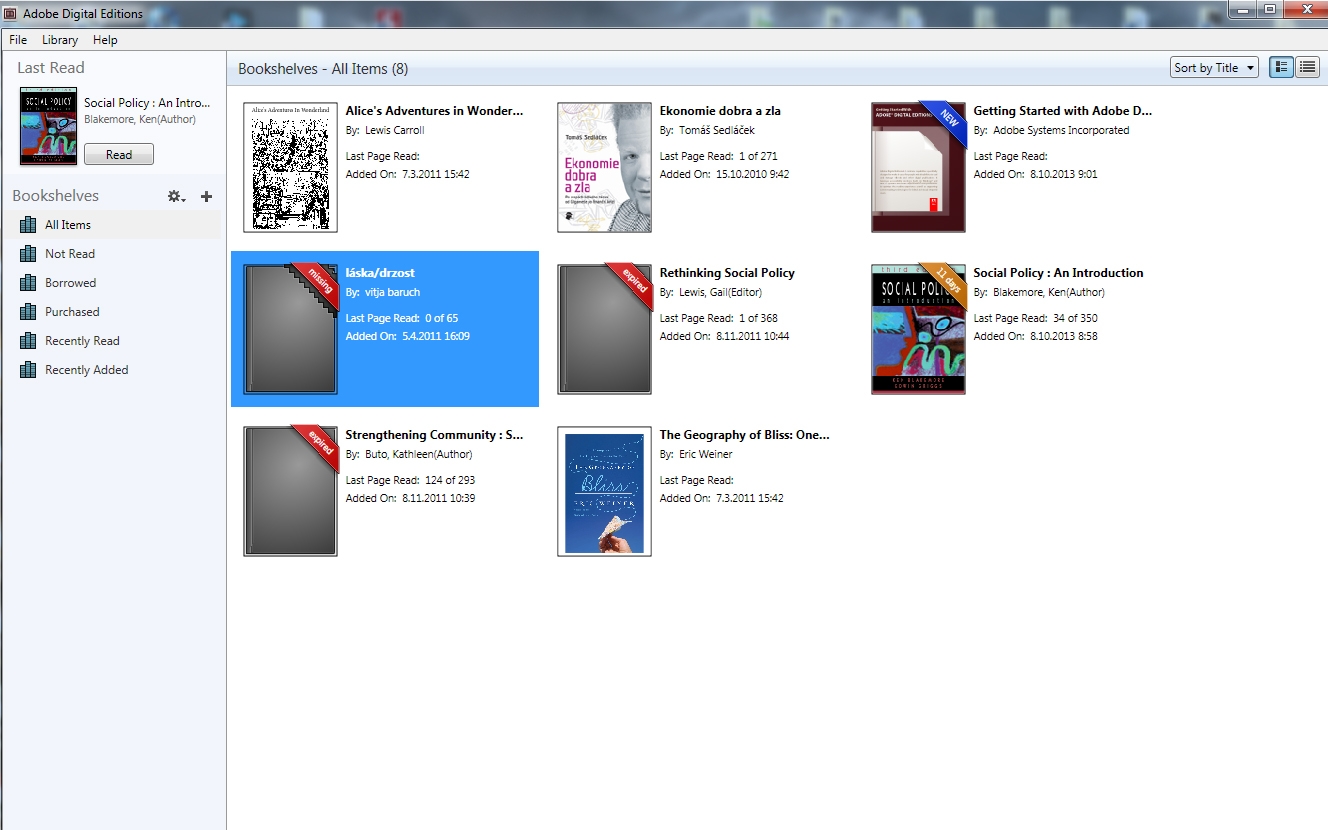 Adobe Digital Editions - otevřená kniha
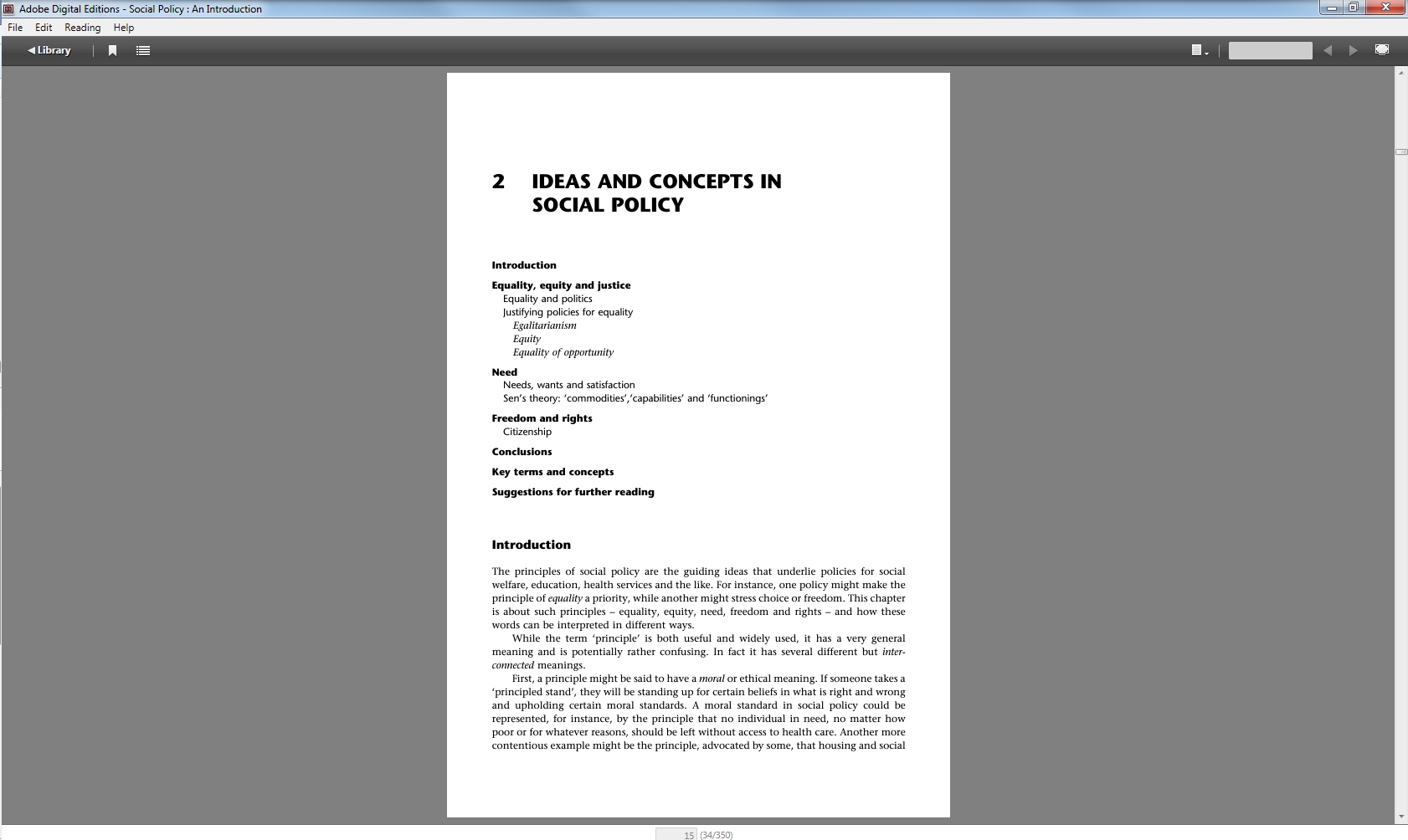 Sage Knowledge
Více než 5000 e-knih

Vydavatelství Sage Publications
 kolekce:
 Counseling and Psychotherapy
 Geography, Earth & Environmental Science
 Health and Social Care
 Media, Communication & Cultural Studies
 Politics and International Relations
 Psychology
 Sociology
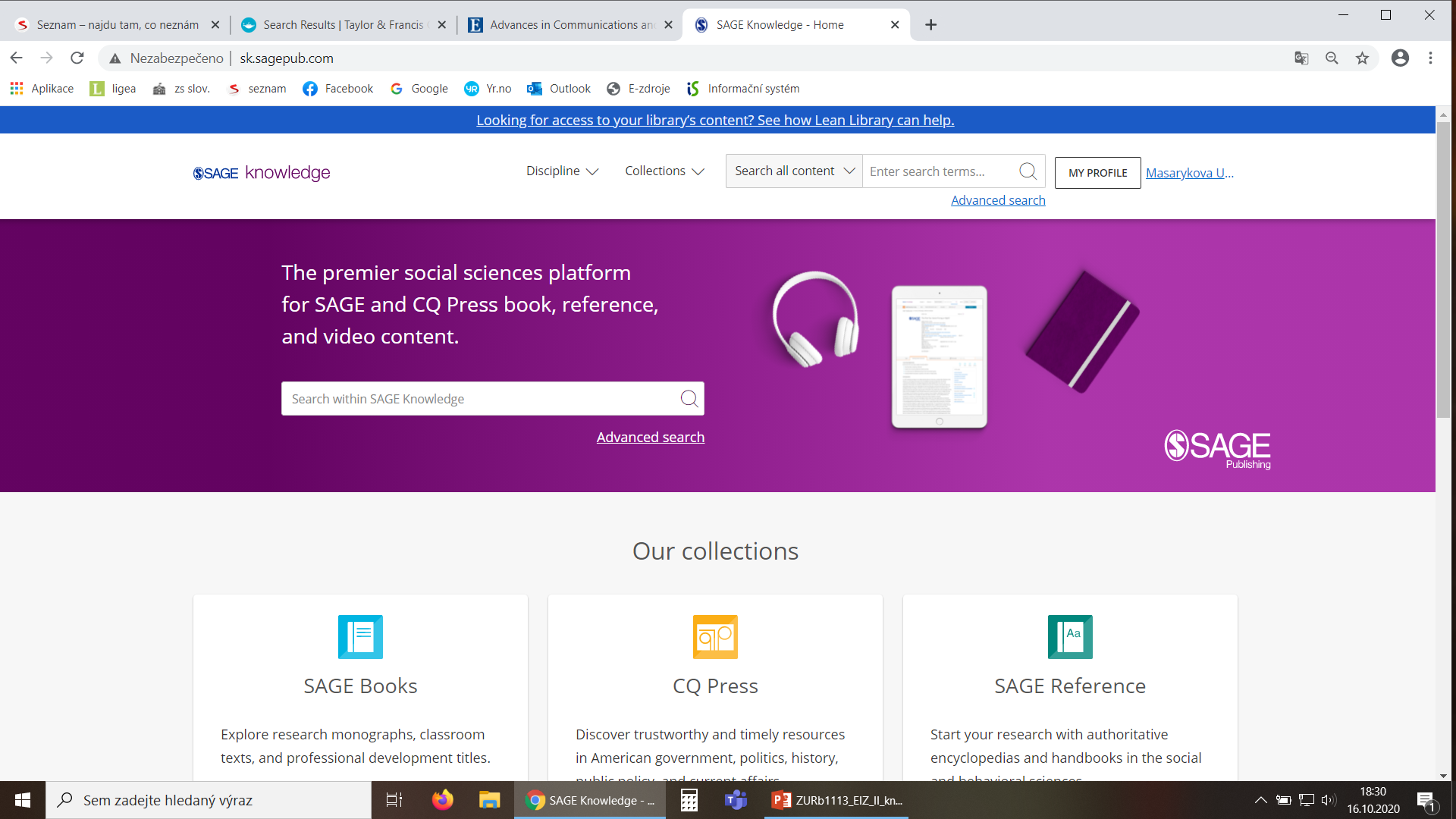 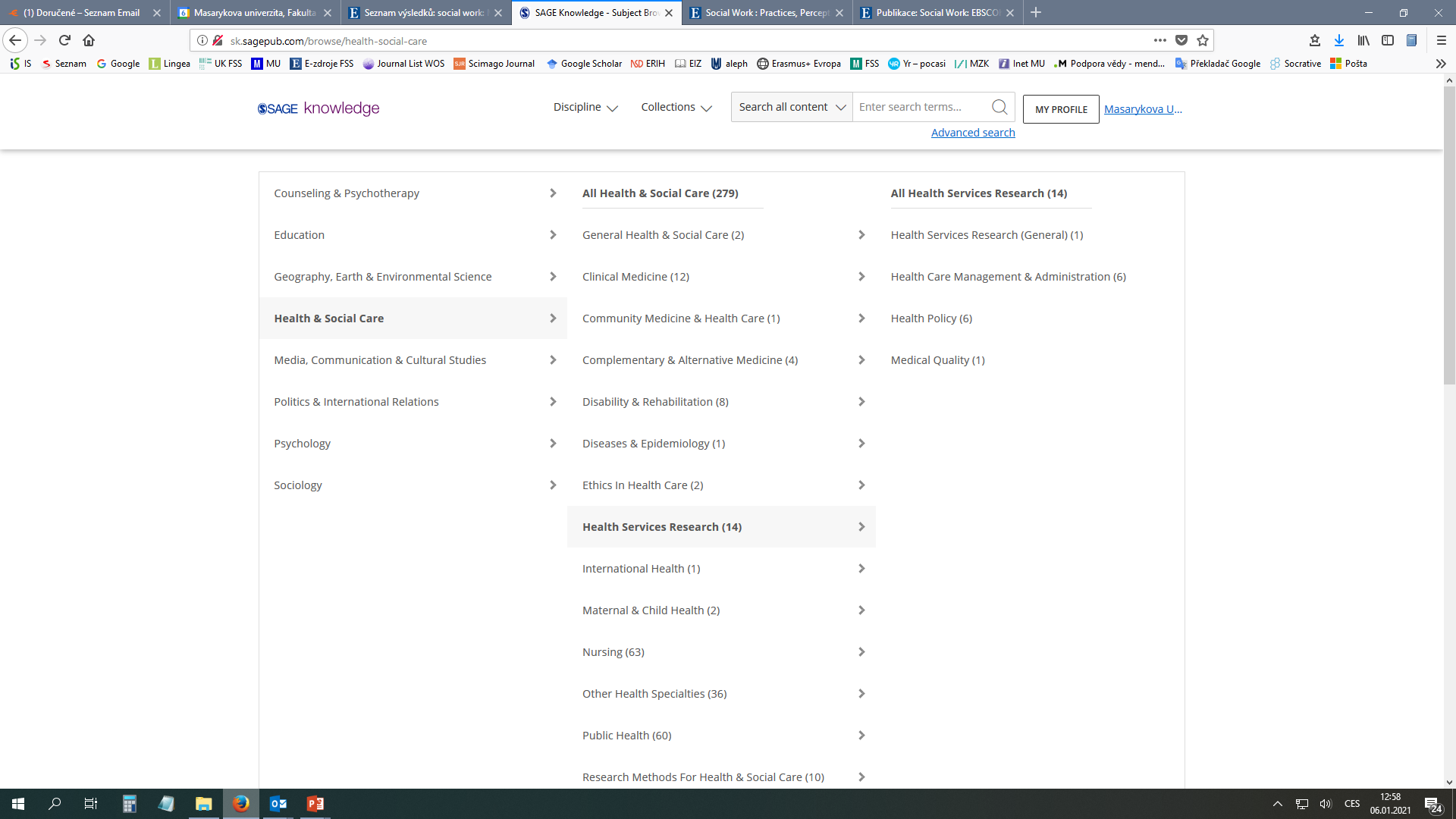 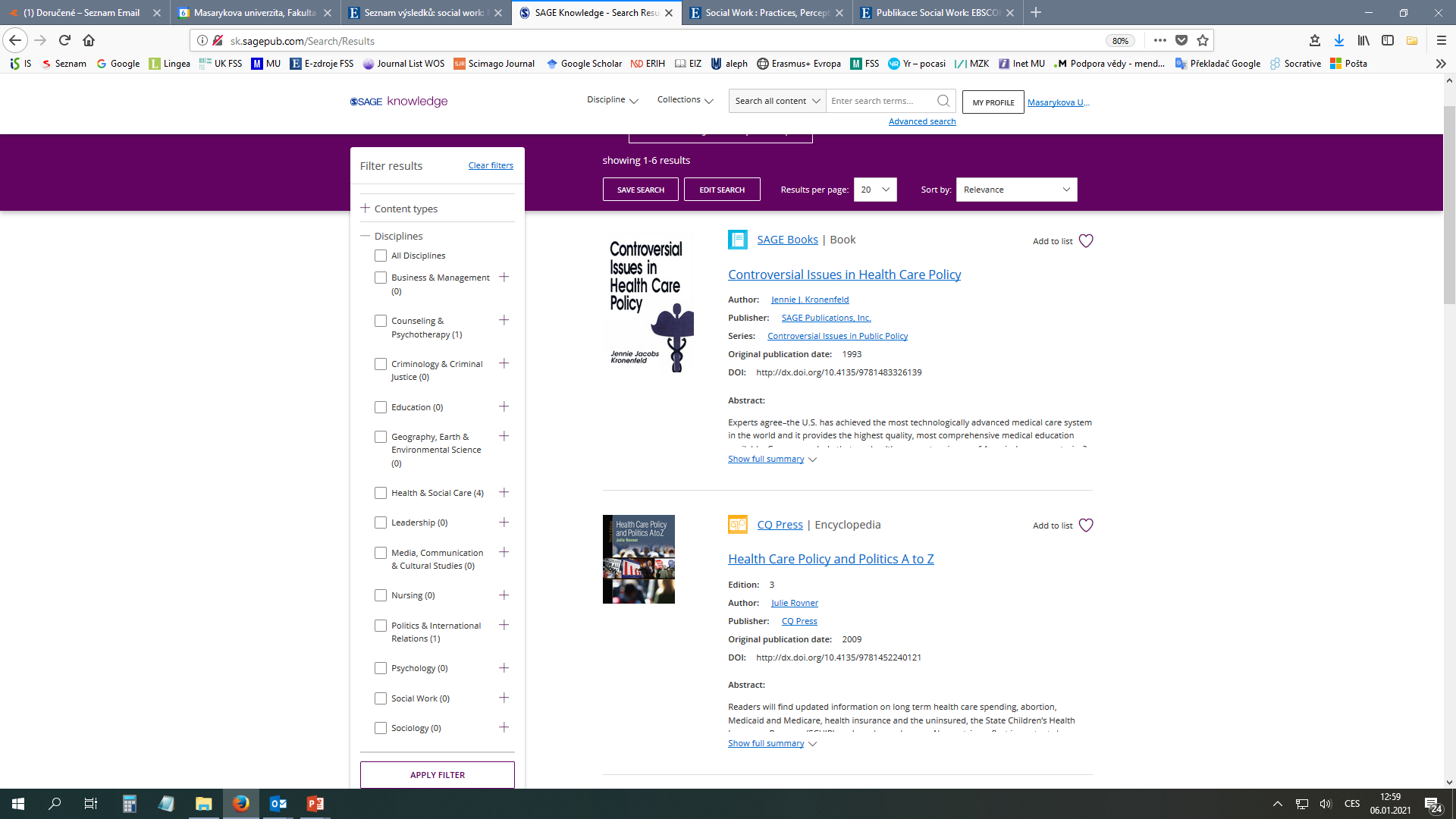 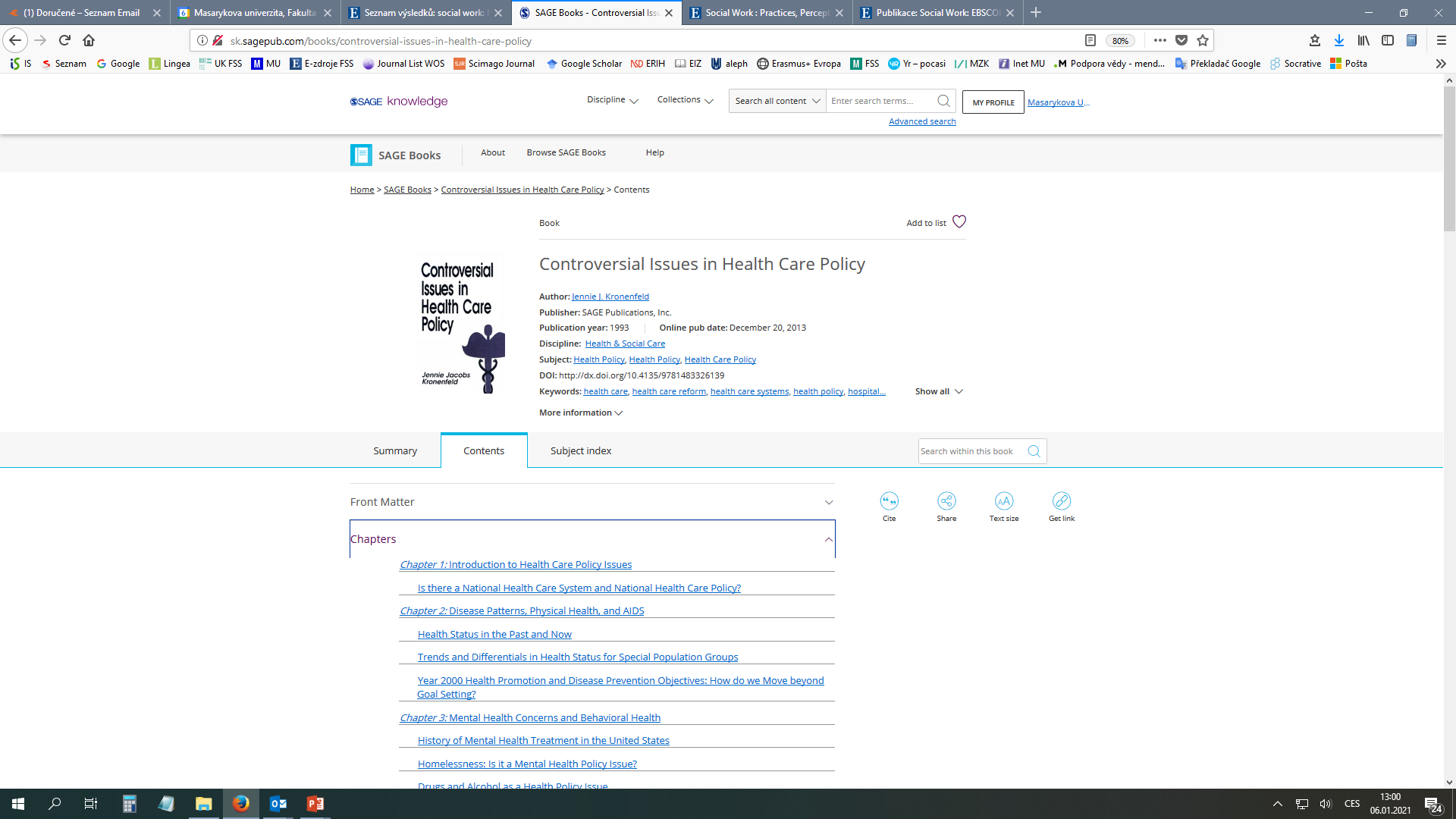 Práce s e-knihou
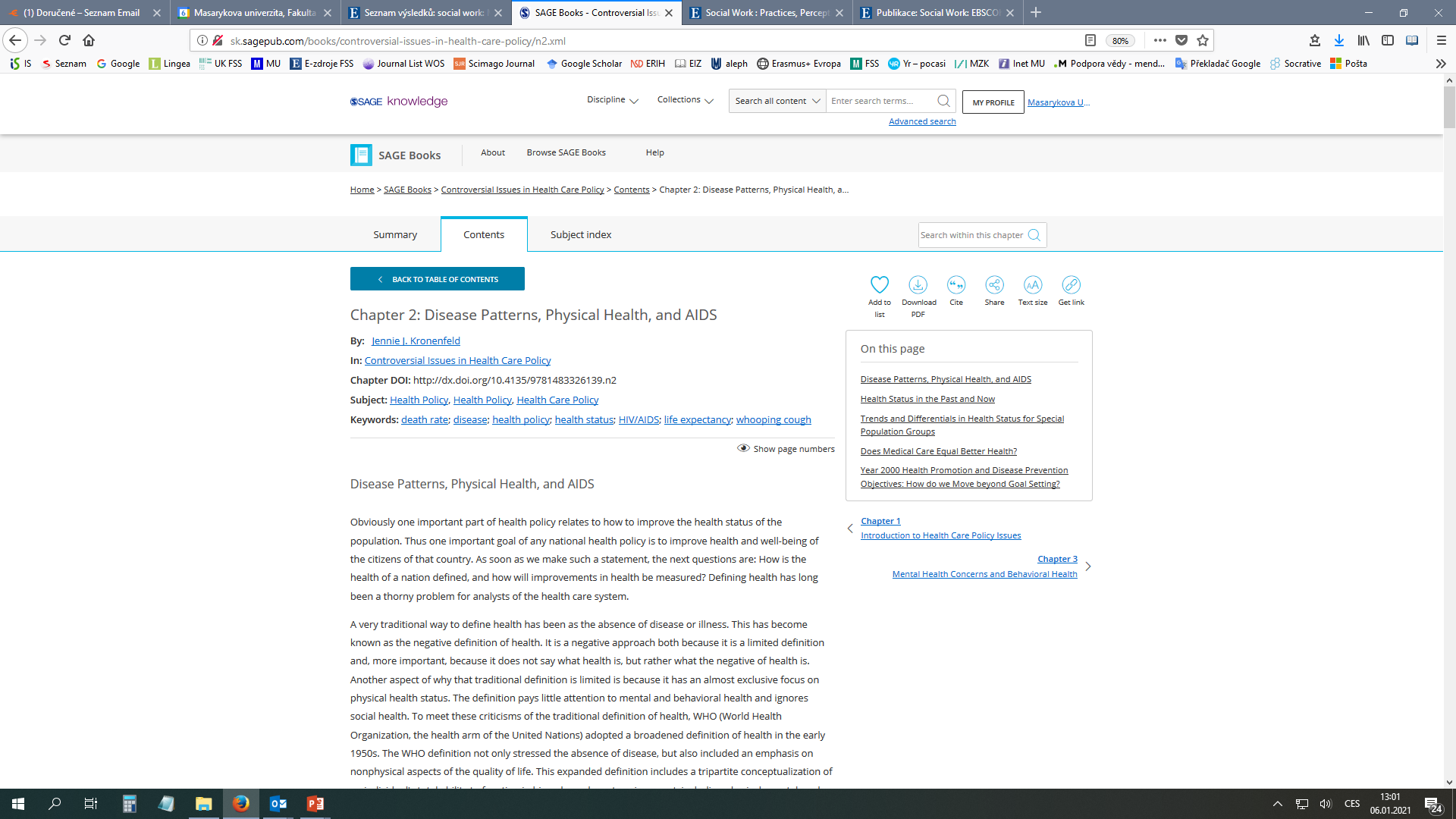 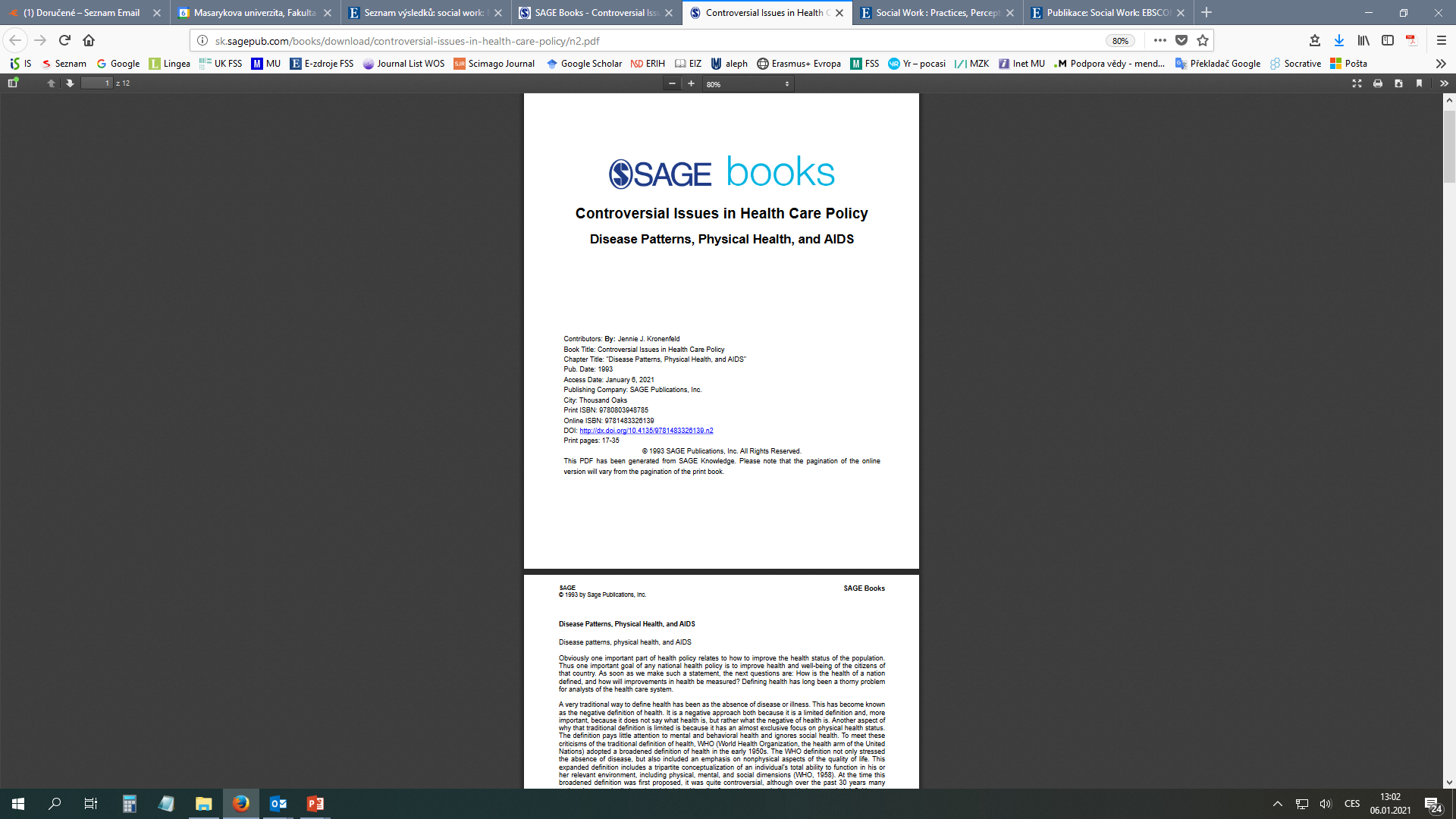 Bookport
on-line knihovna, ve které můžete číst na počítači, tabletu nebo mobilním telefonu tisíce českých knih od nakladatelství Grada, Portál, Jota, Galén, Karolinum a další. 
Předplacené kolekce:  Psychologie a pedagogika; Společenské vědy a historie; Podnikání, ekonomie, finance a Právo, daně a účetnictví.

Přihlášení pomocí UČO a primárního hesla, není potřeba ani vzdálený přístup.

Návody na přihlášení
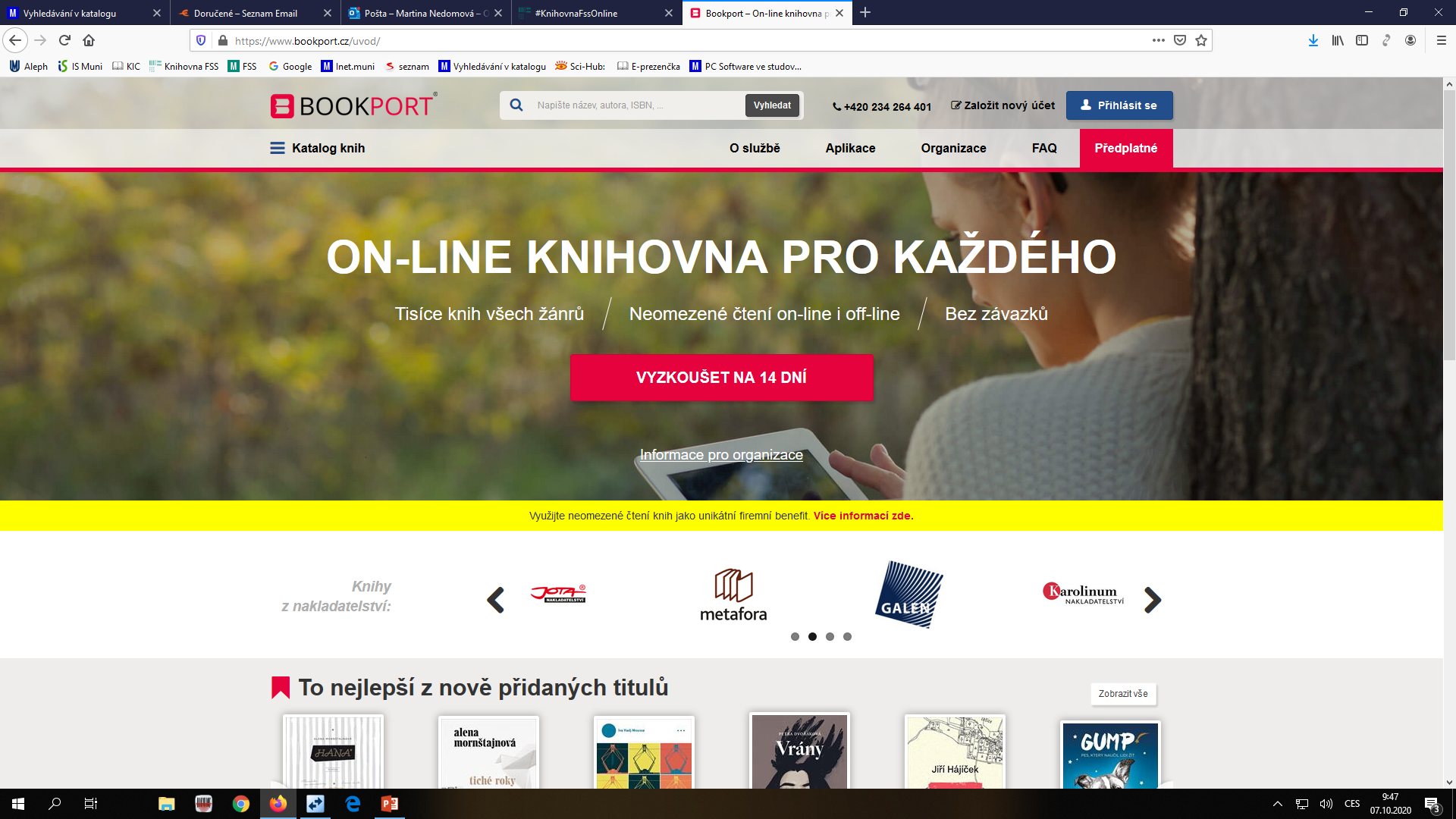 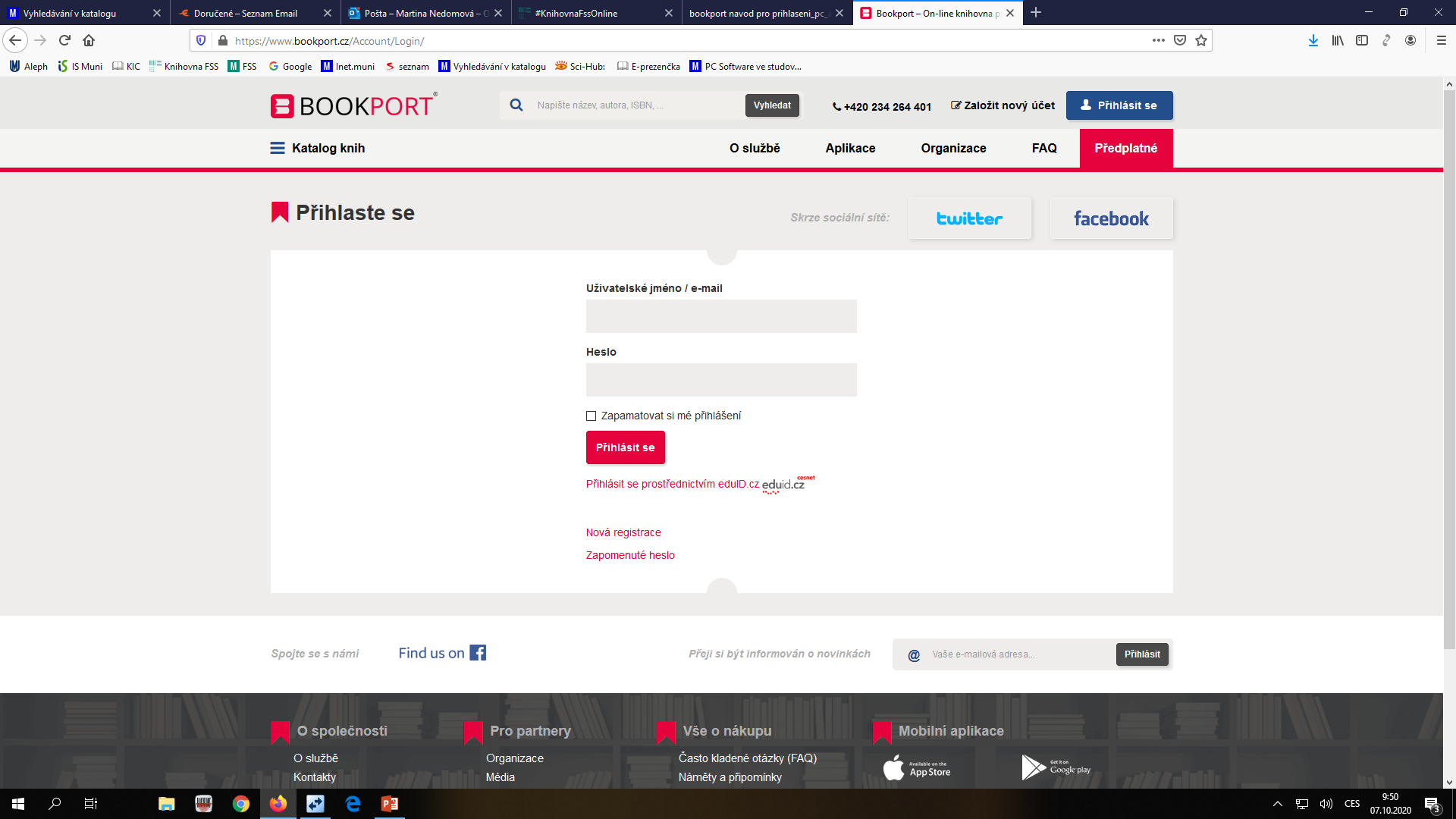 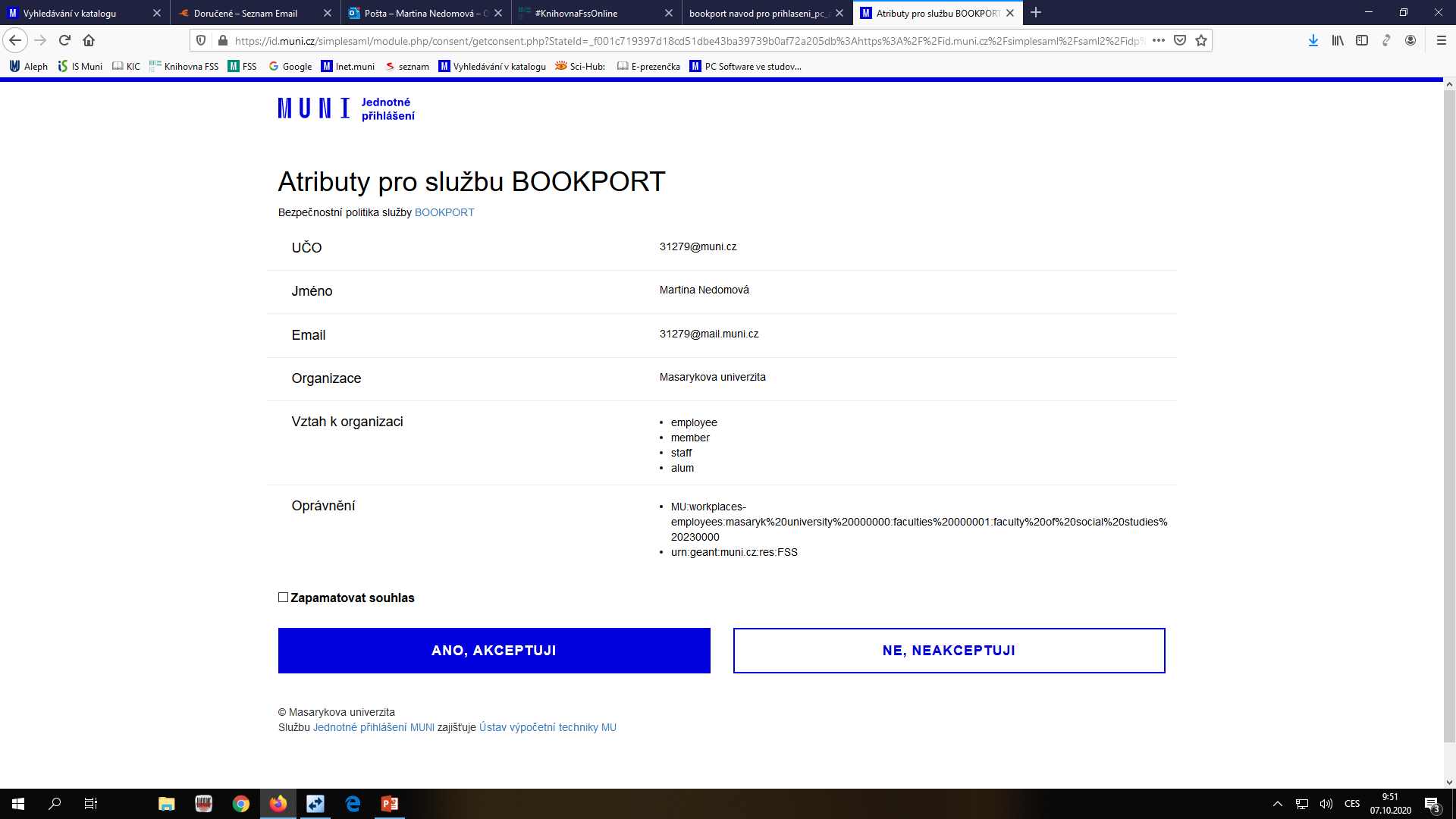 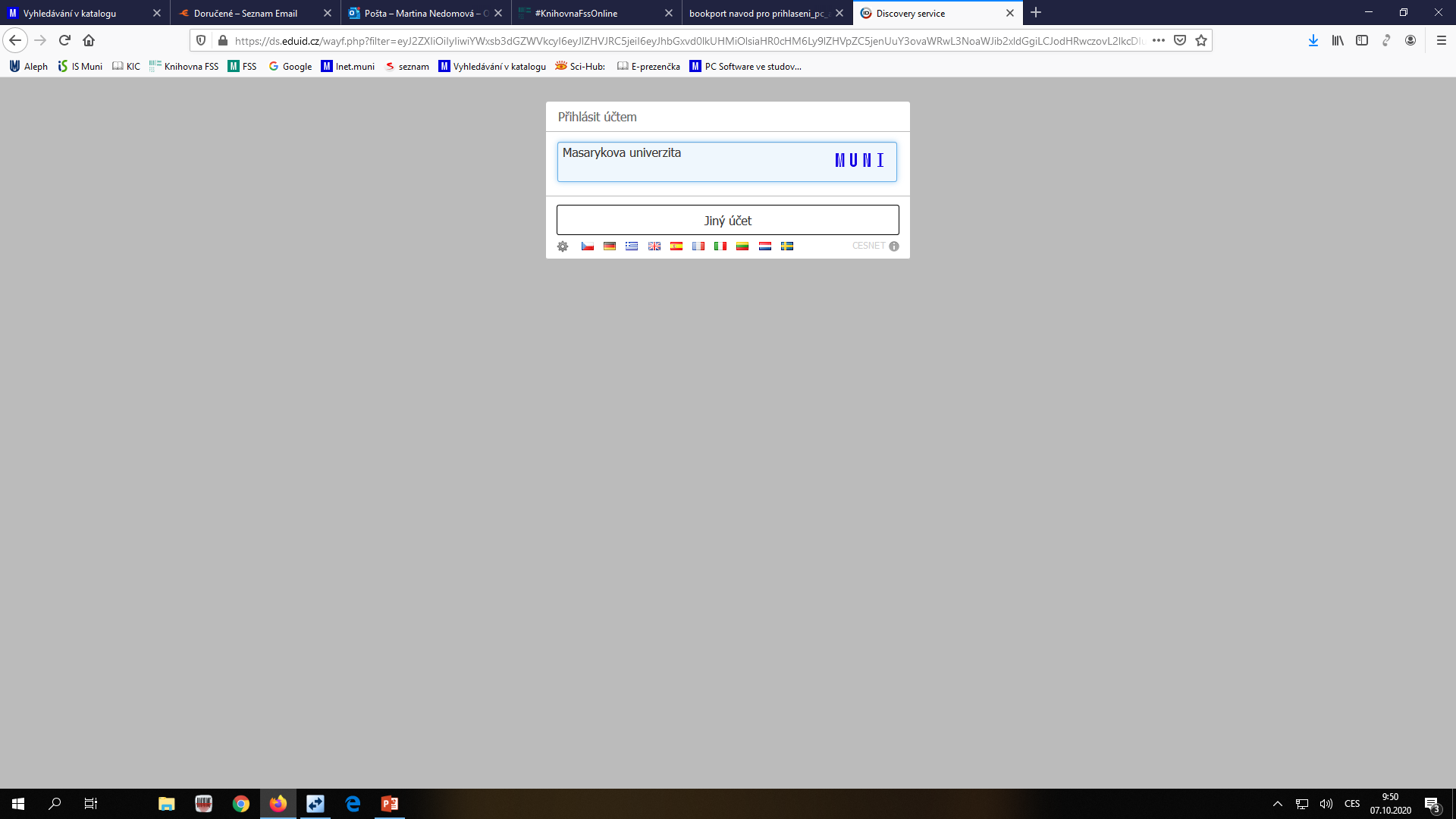 Přihlášení do Bookportu
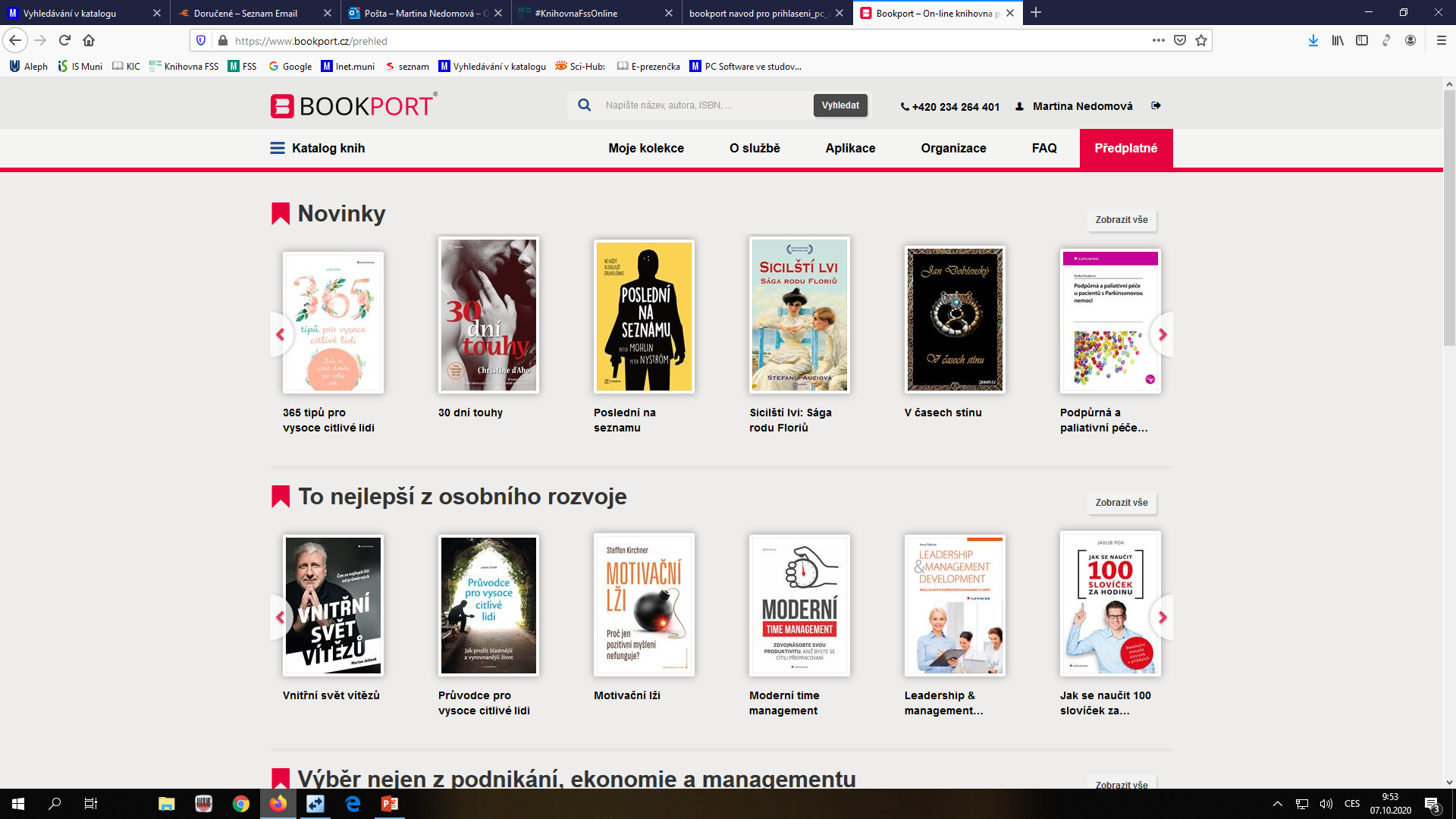 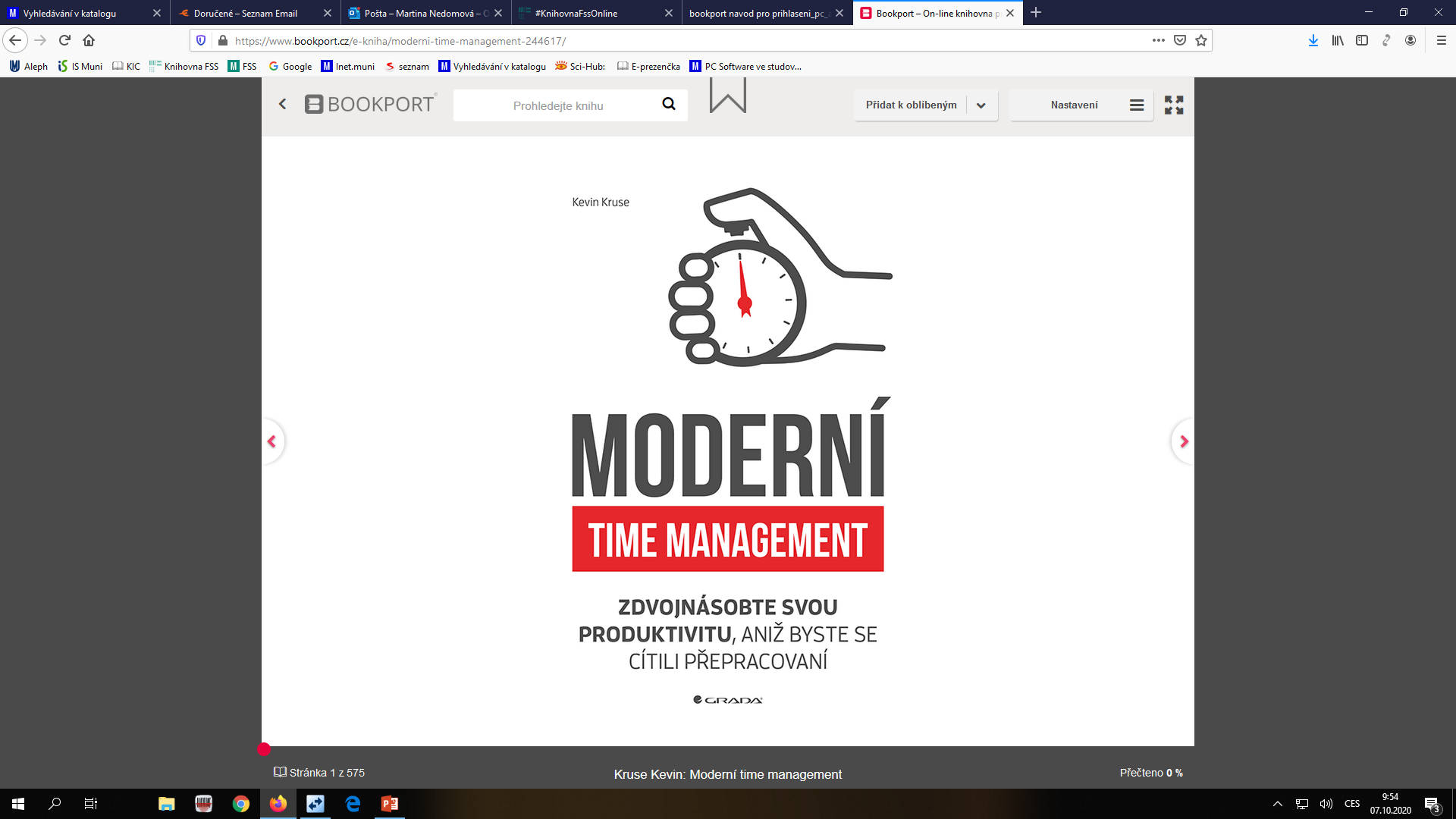 Zobrazení konkrétního titulu
Demand Driven Acquisition (DDA)
kolekce knih (cca 200 000 titulů)
 uživatelé si vybírají na základě vlastních požadavků
 po 5 minutách mohou poslat knihovníkům požadavek na nákup
 výhodou je téměř okamžitá dostupnost knihy (pokud je daný  požadavek schválen)
 Více na webu knihovny v sekci E-kniha na počkání
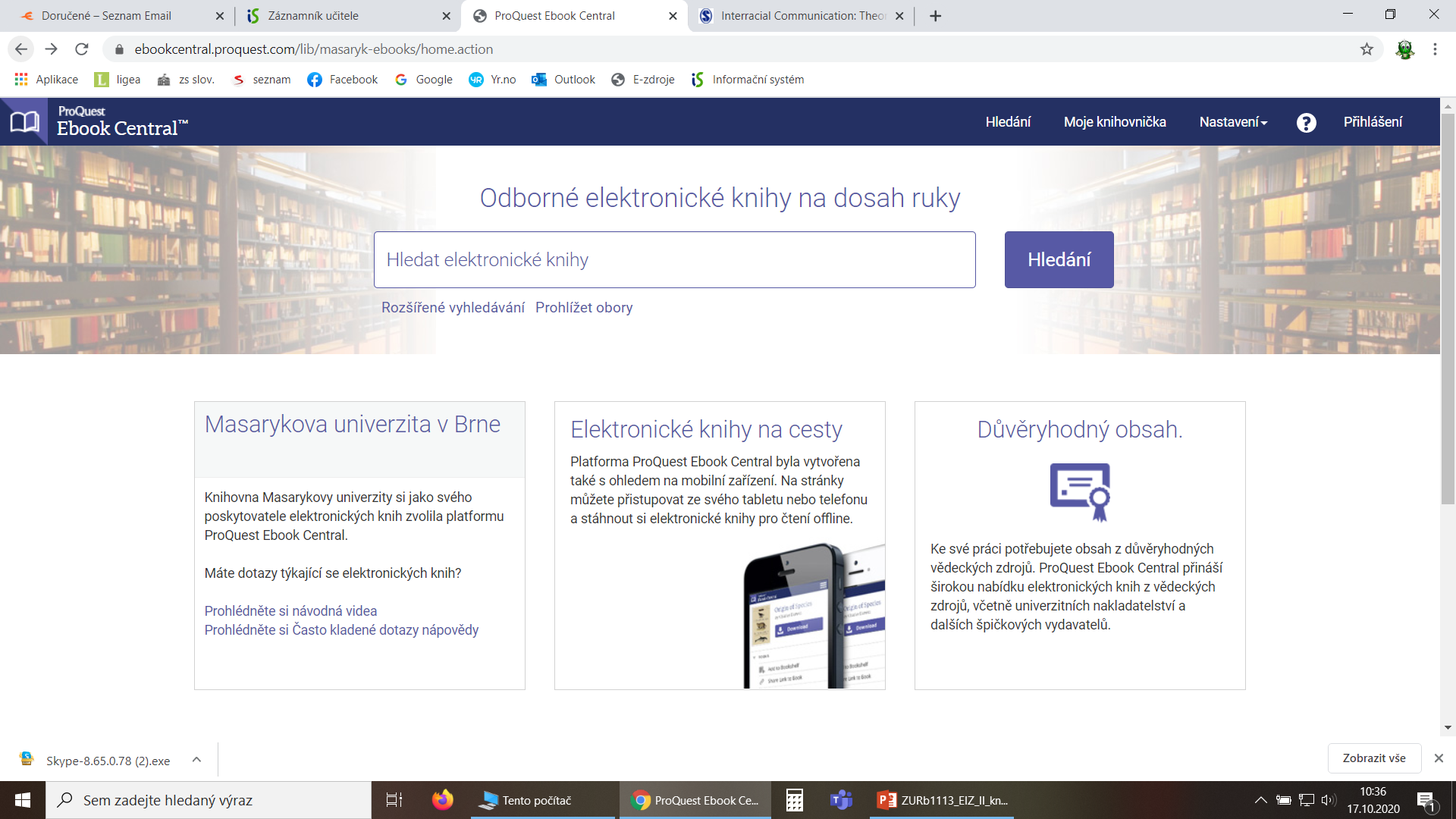 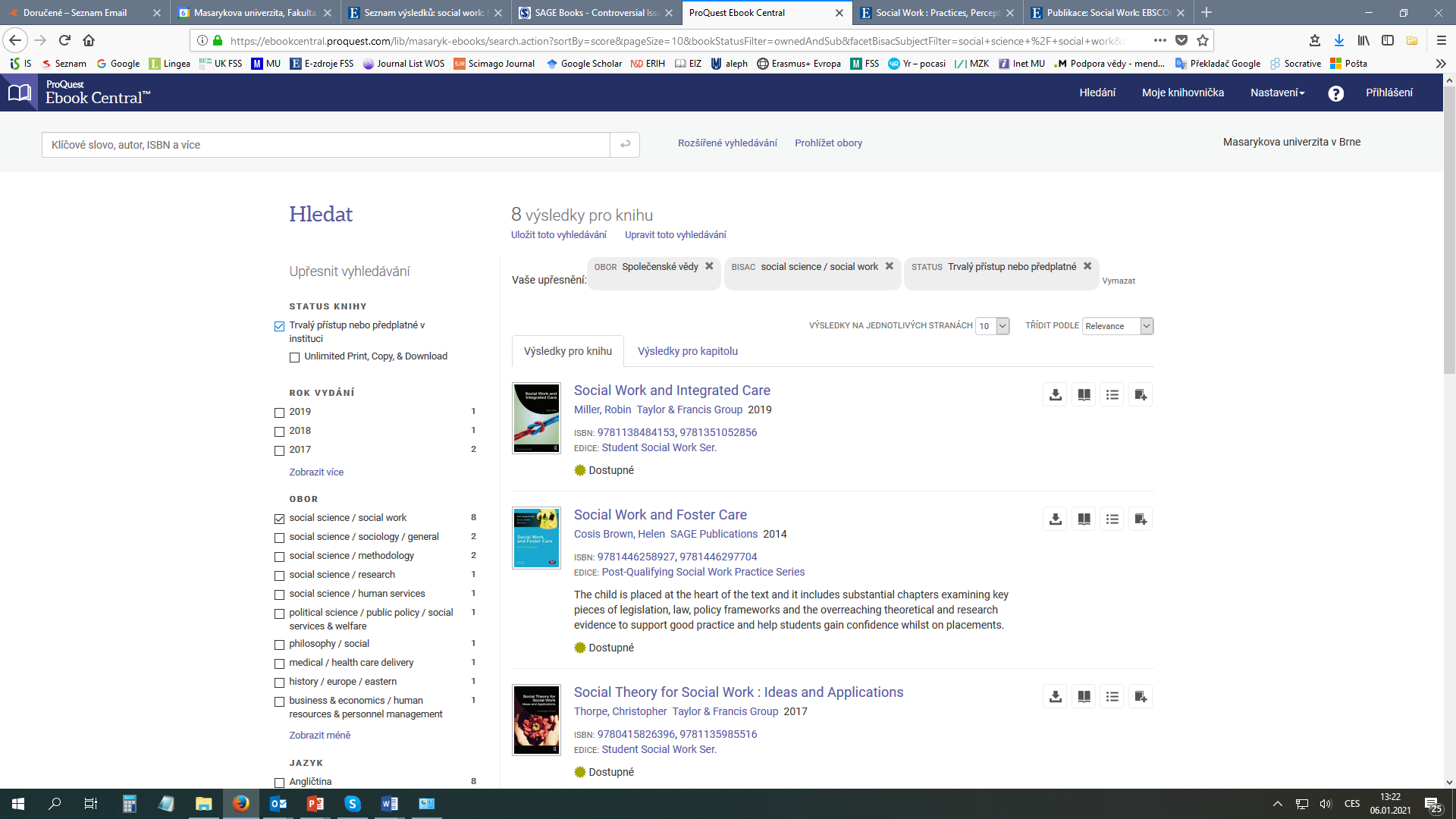 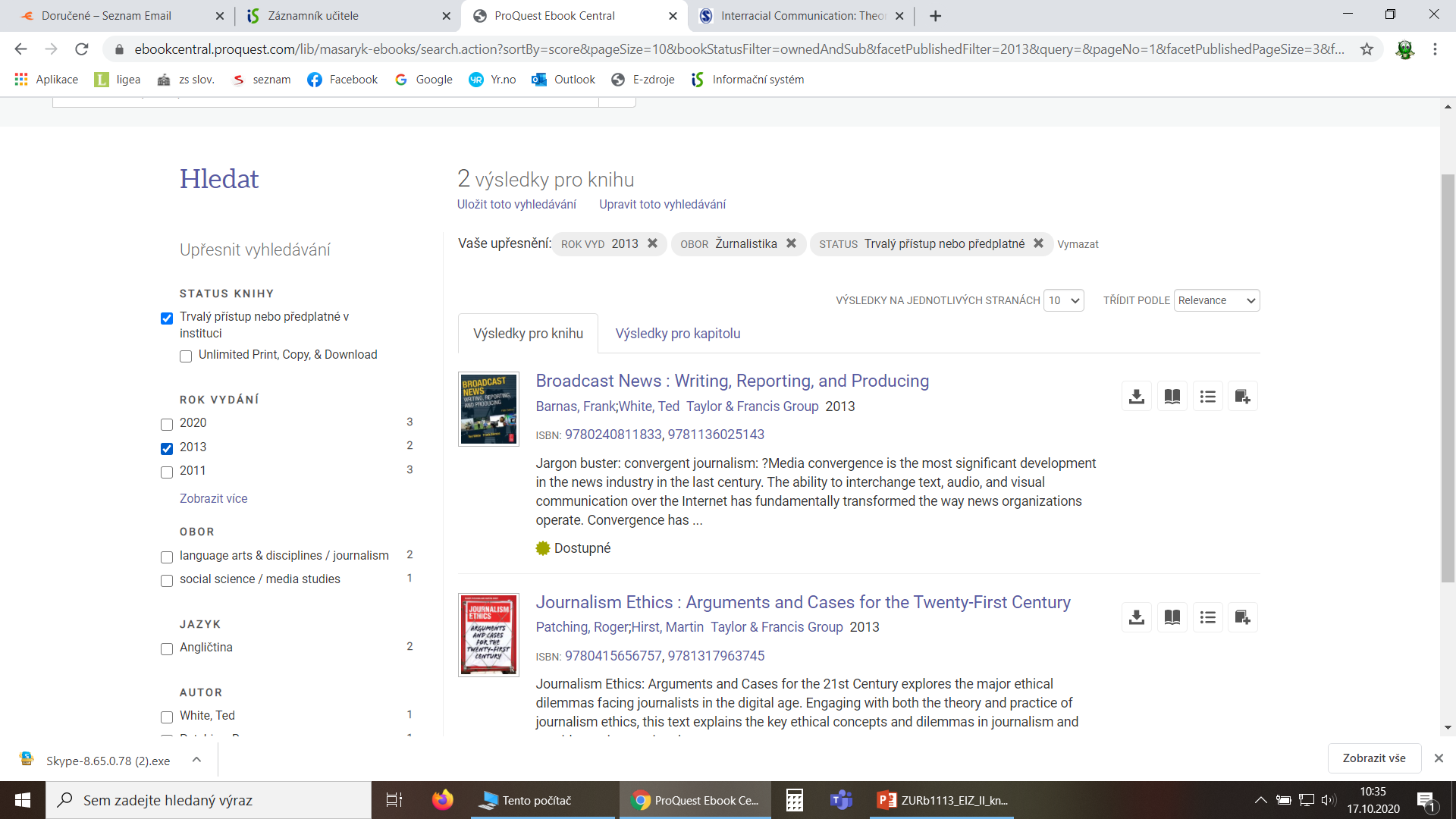 Práce s 
e-knihou
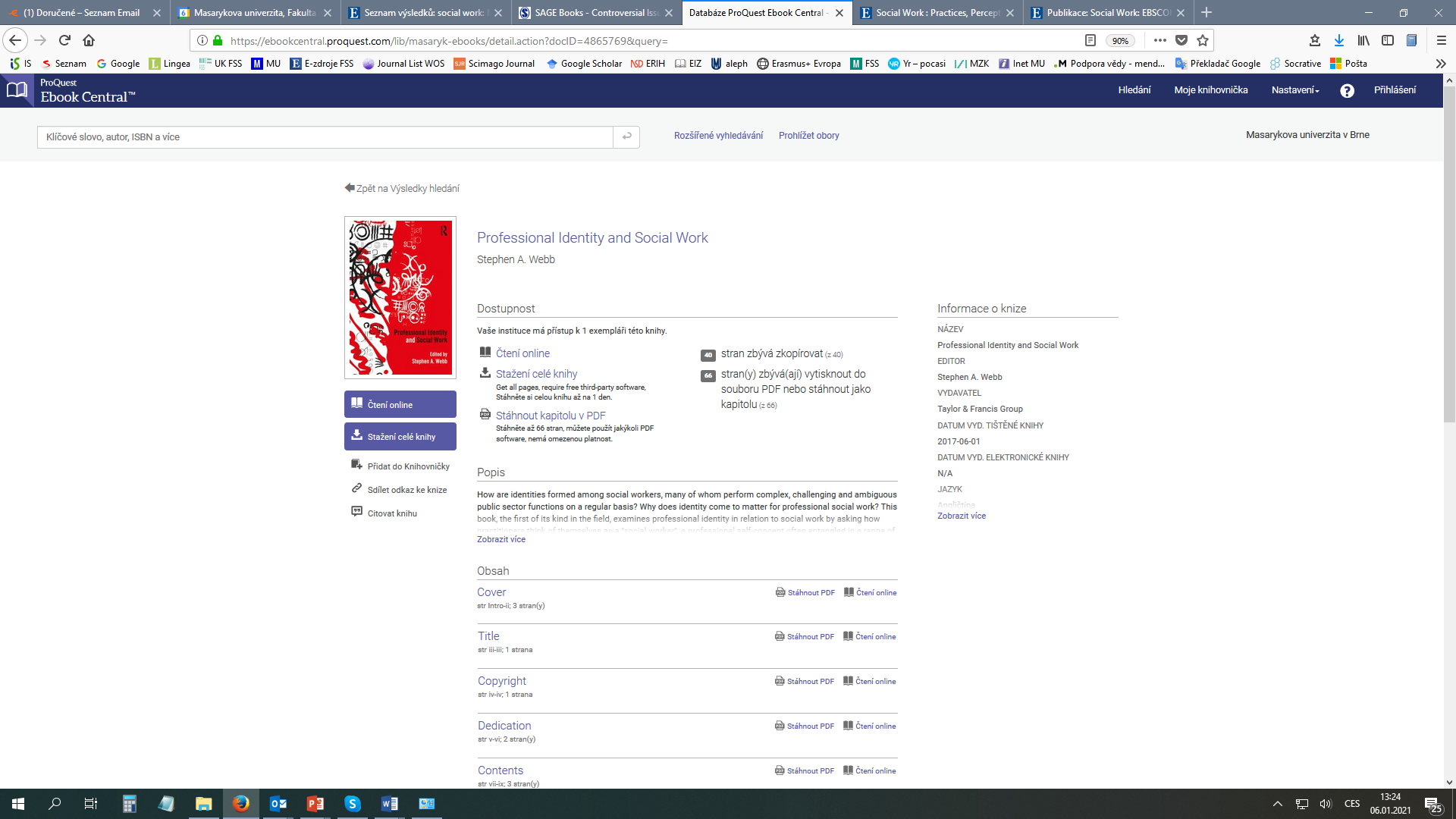 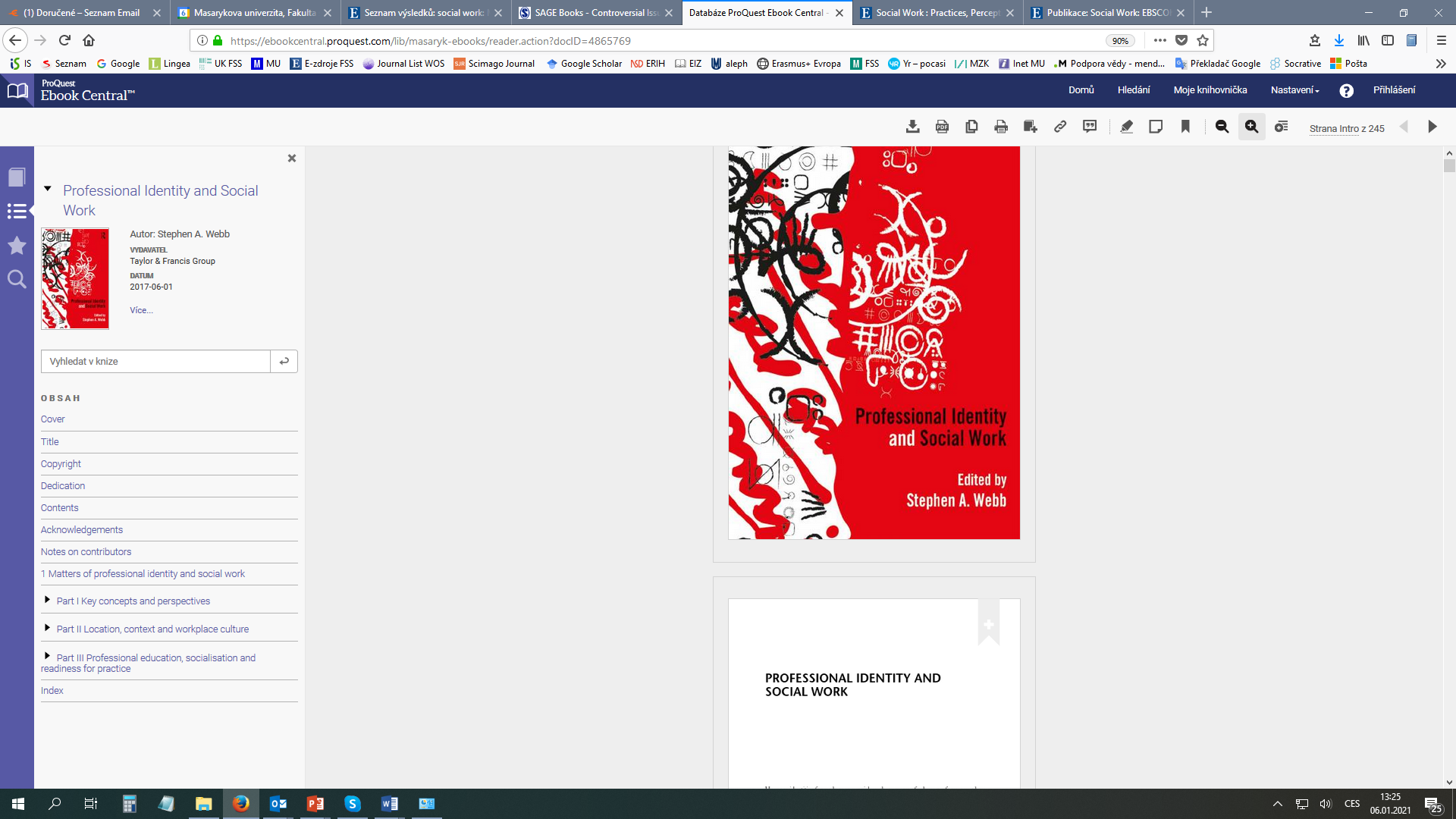 De Gruyter eBooks – vybrané tituly z kolekce kolekce Social Sciences & Humanities
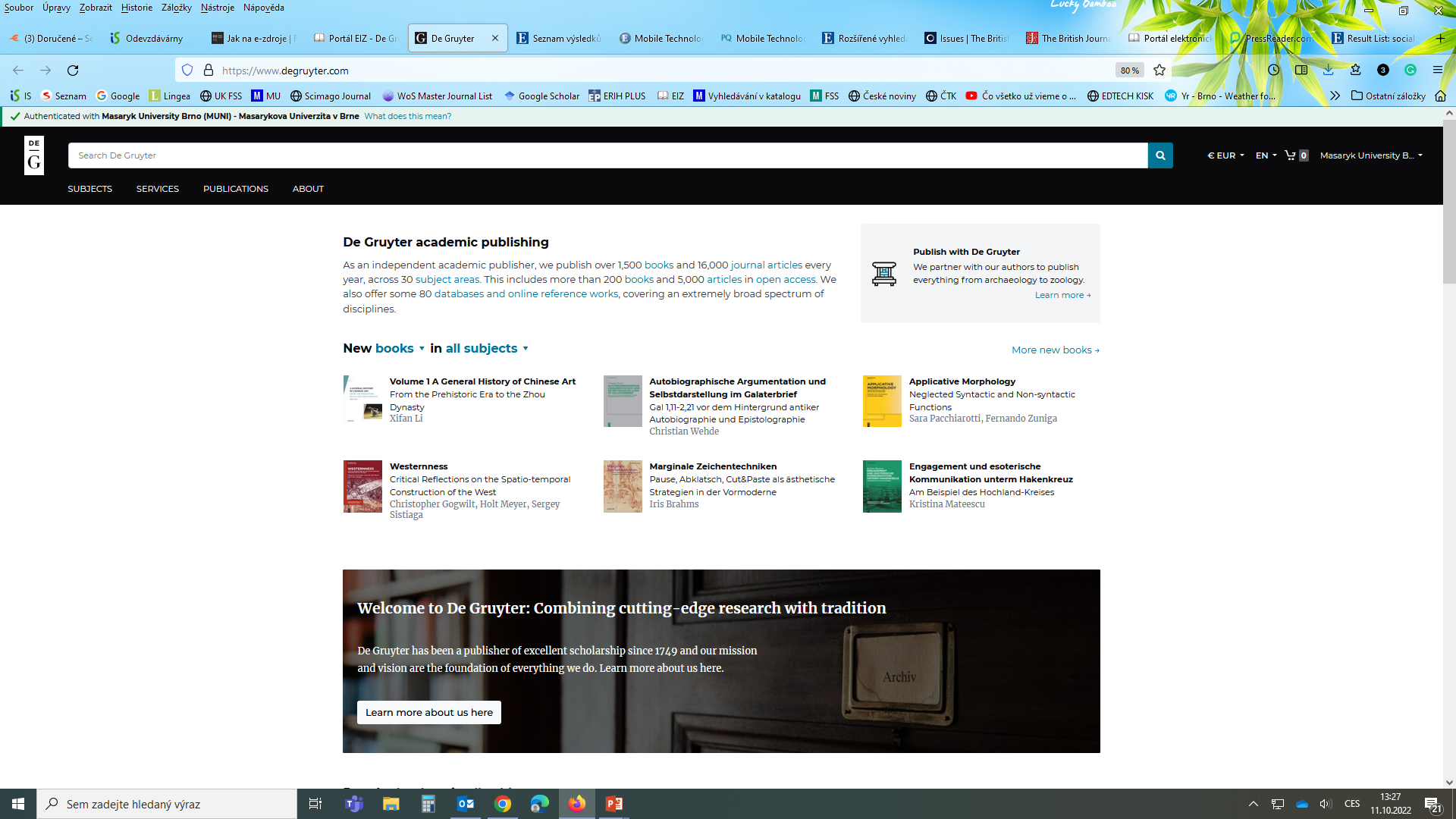 De Gruyter eBooks
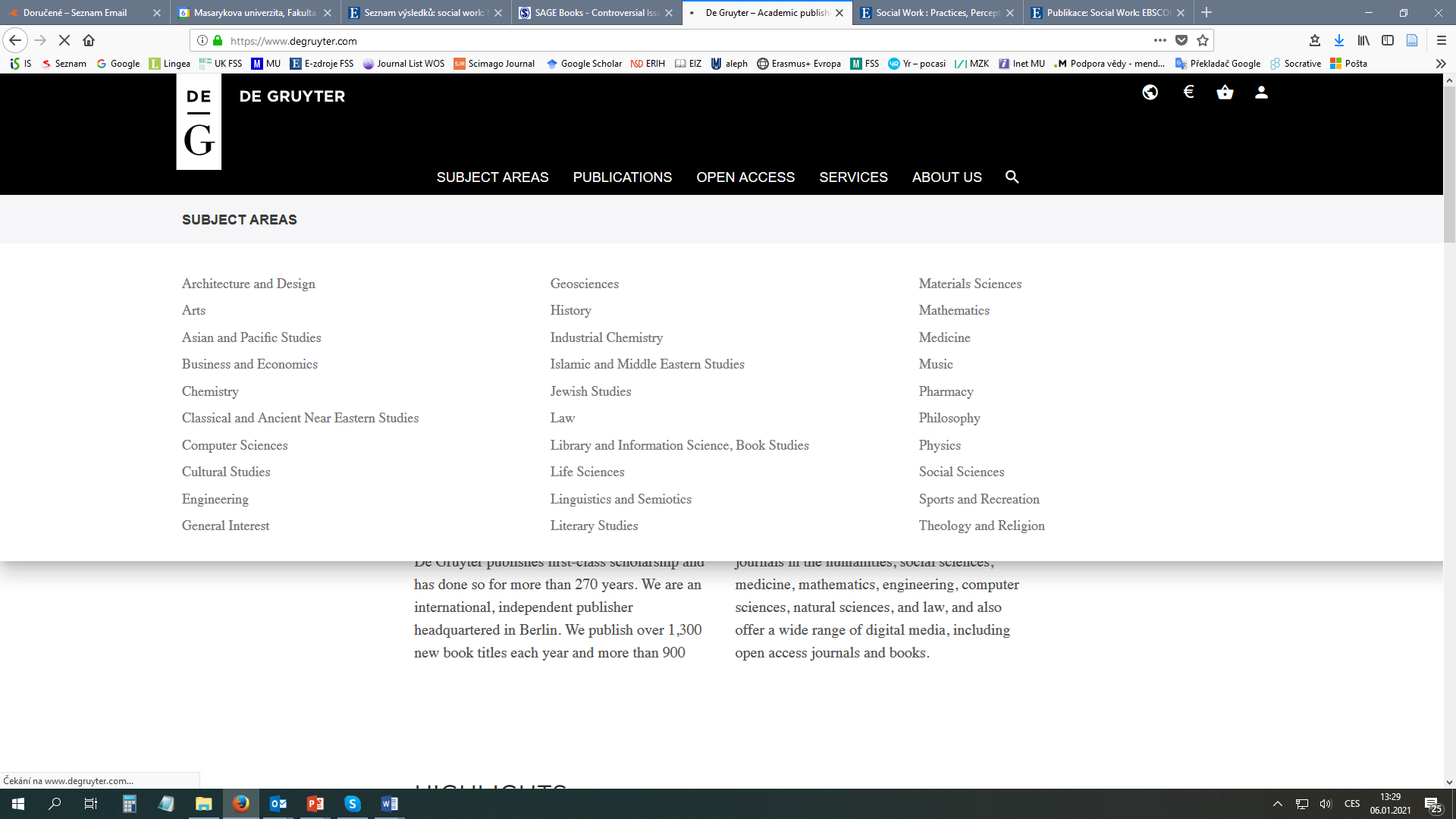 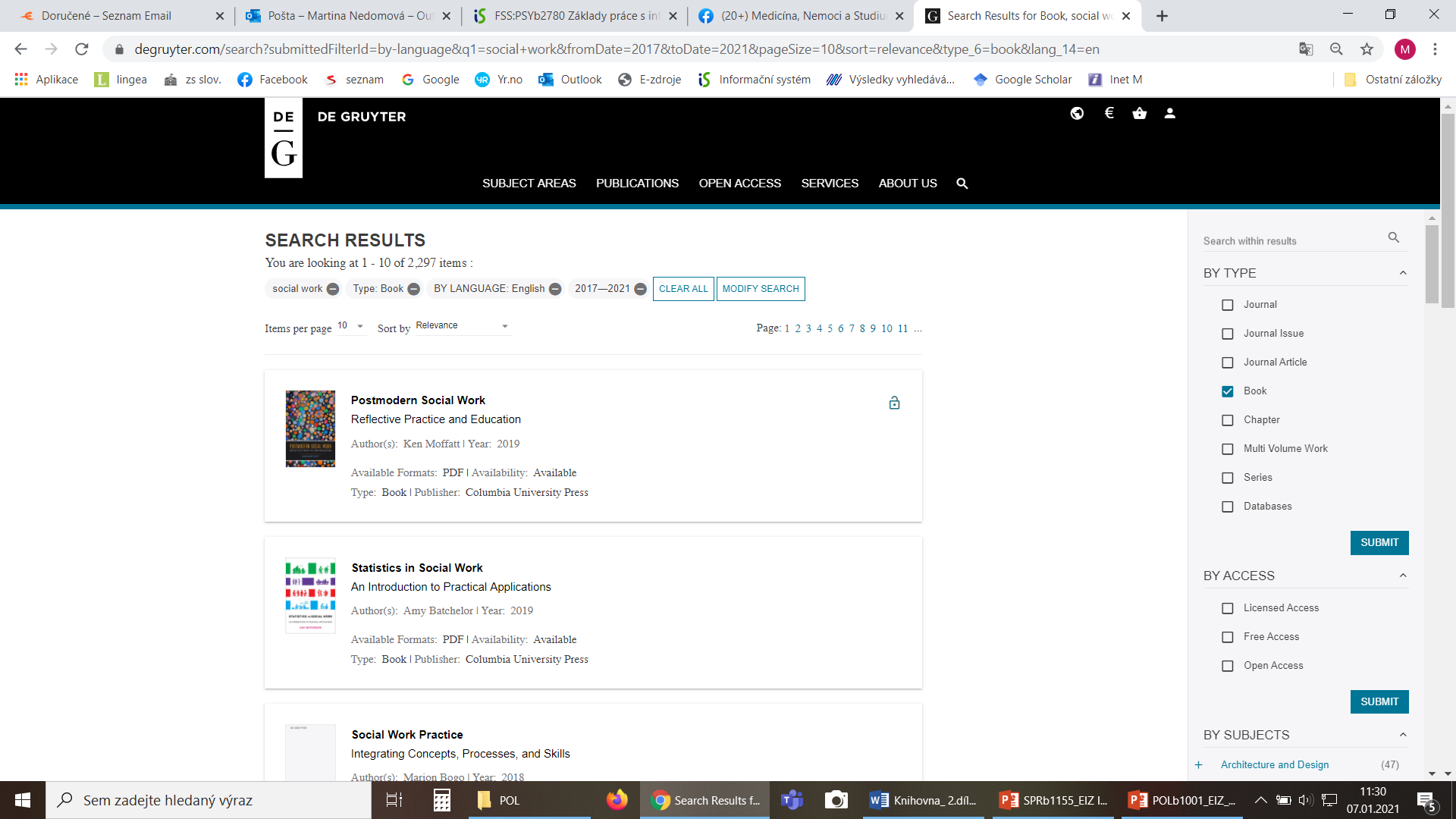 Kde hledat knihy
Katalogy a licencované databáze
Katalog MU Aleph
Souborné katalogy – knihovny.cz, CASLIN
Ebsco Discovery Service
Databáze e knih na portálu EIZ MU

Volně dostupné zdroje
OAPEN Library - volně přístupné akademické knihy, zejména z oblasti humanitních a společenských věd
Directory of Open Access Books (DOAB) - seznam recenzovaných knih (OA), přes 4000 knih
Google Books
Tip na e-knihu 
The Sage Encyclopedia of Qualitative Research Methods

https://sk.sagepub.com/reference/research
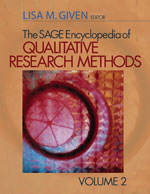 Podzimní zkušební přístupy
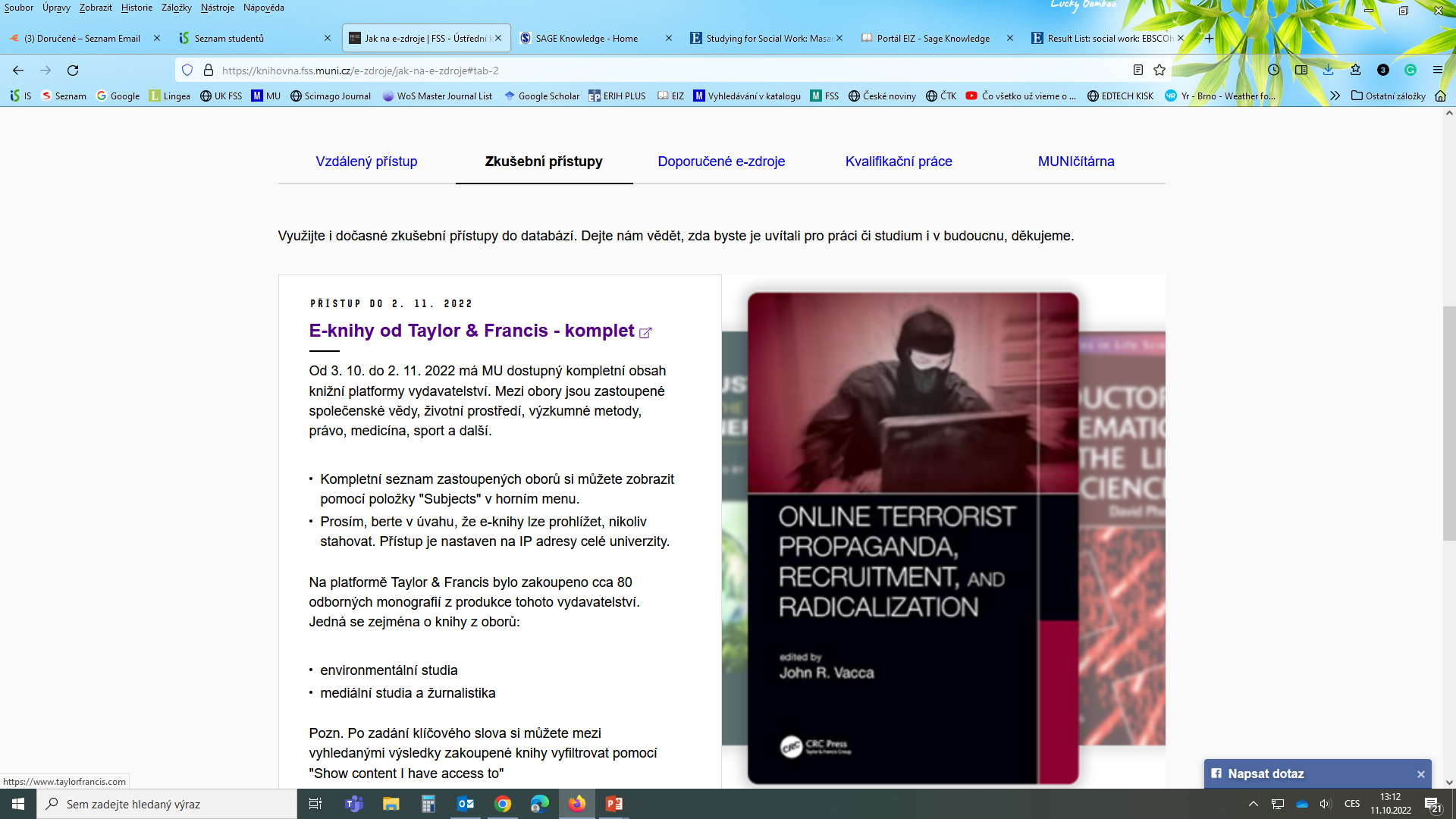 Zadání 
rešerše
Zadání závěrečné rešerše najdete v ISu –Studijní materiály.

Úkol je třeba vložit do Odevzdávárny předmětu  Závěrečná rešerše do neděle 13. 11. 2022 23:59.

Pokud budete potřebovat radu či nějaké další upřesnění, jsme vám k dispozici na emailu. 
Shrnutí
EBSCO Discovery Service
Umožňuje vyhledávat ve více zdrojích současně

 Seznam dostupných časopisů a knih na MU -   ověření, zda MU má  přístup k zadanému titulu   
     časopisu nebo knihy

 EBSCO Full Text Finder - umožňuje prolinkování k plnému textu
E-knihy

EBSCO eBook Academic Collection
Multioborová databáze, více jak 180.000 e-knih
Sage Knowledge
Více než 1700 e-knih od vydavatele Sage Publications
De Gruyter eBooks 
vybrané tituly z kolekce kolekce Social Sciences & Humanities
Bookport
Online knihovna e-knih v češtině nakl. Grada, Portál, Jota a další
DDA – E-kniha na počkání
 na platformě Proquest Ebook Central, přes 500 000 titulů
Literatura
STEINEROVÁ, Jela, Mirka GREŠKOVÁ, Jana ILAVSKÁ. Informačné stratégie v elektronickom prostredí. 1. vyd. Bratislava: Univerzita Komenského v Bratislavě, 2010, 190 s. ISBN 9788022328487.

 Informace z portálu ezdroje.muni.cz
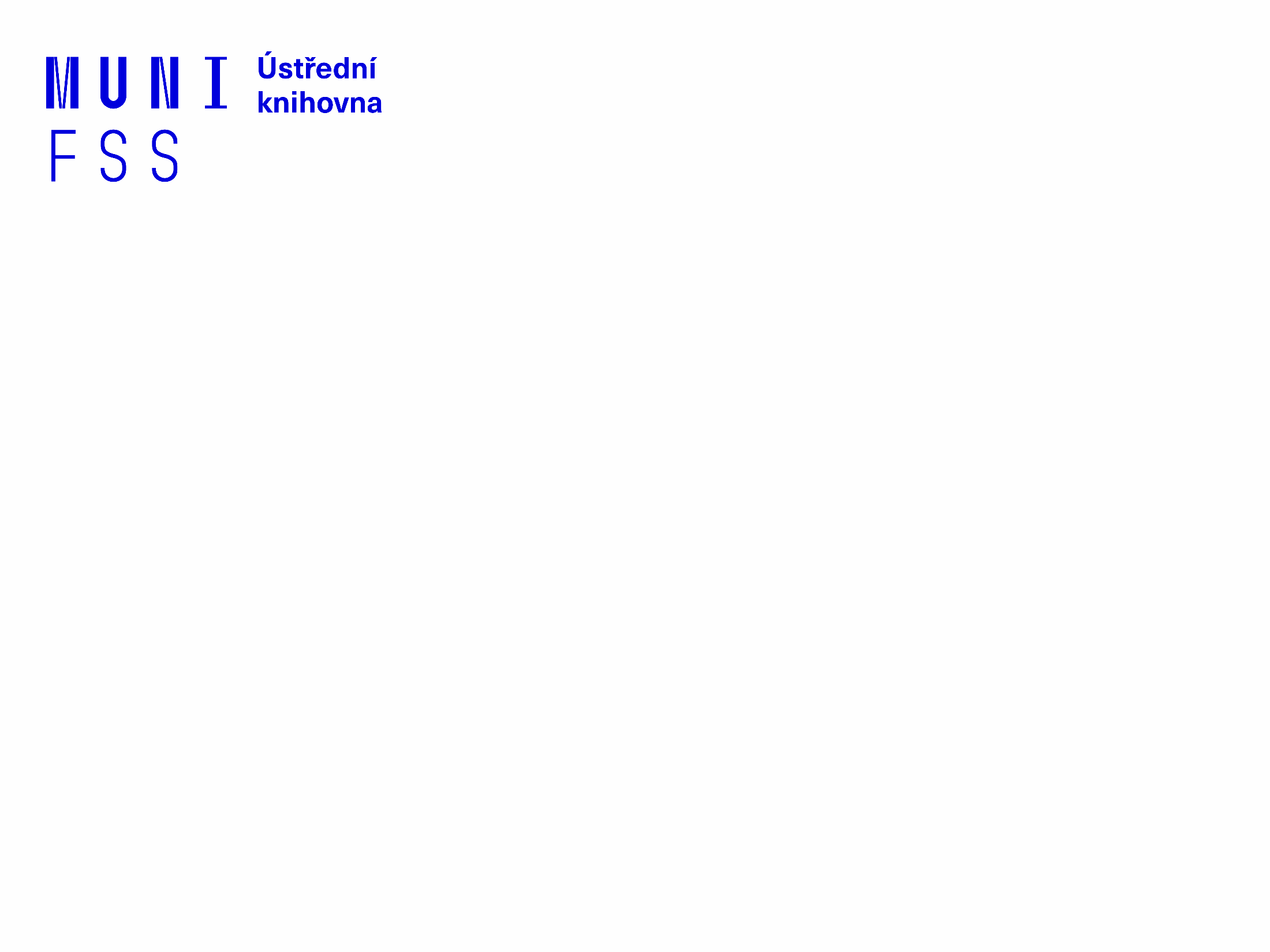 Zadání 2. praktického úkolu
Děkujeme vám za pozornost
Ing. Martina Nedomová, DiS.


nedomova@fss.muni.cz